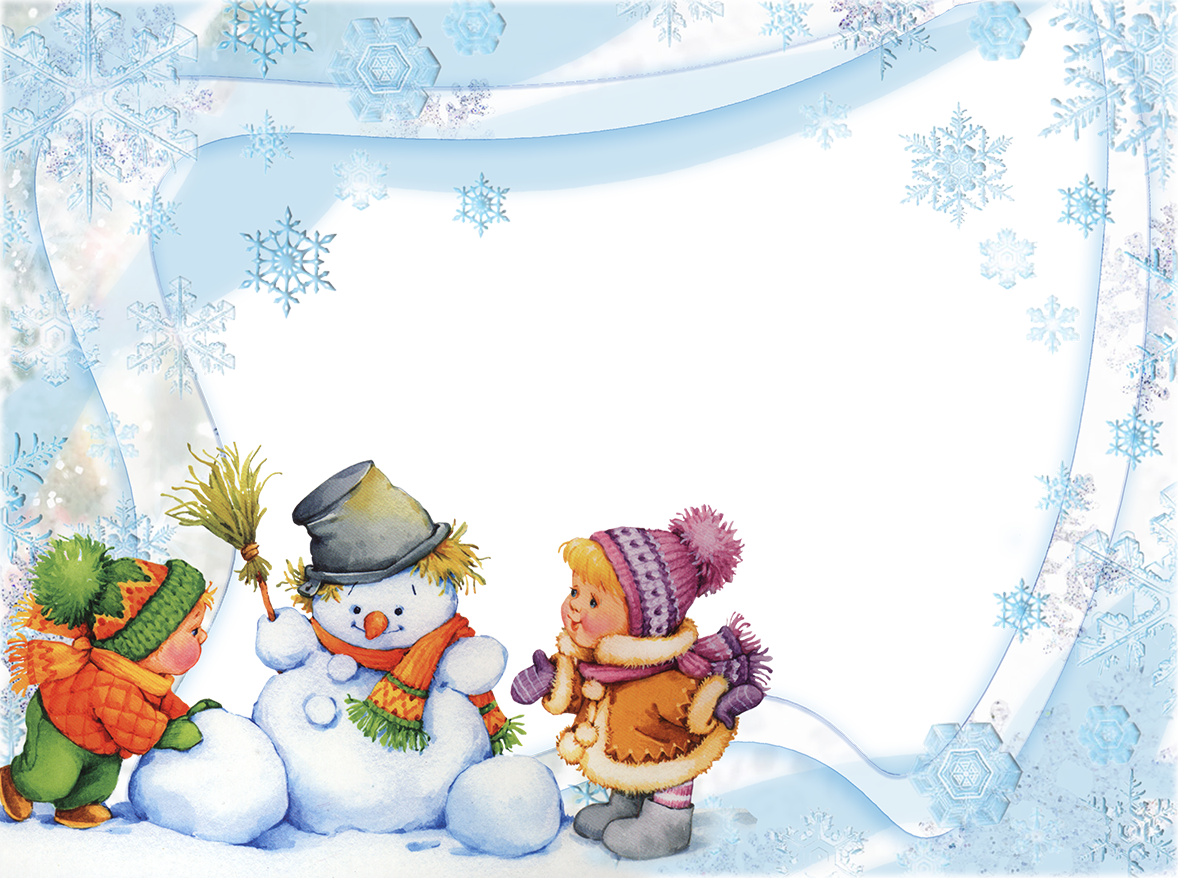 «Безопасность на природе»
Подготовительная группа №8
Подготовила:
                       Воспитатель группы № 8
                       Просандеева С.Ю.
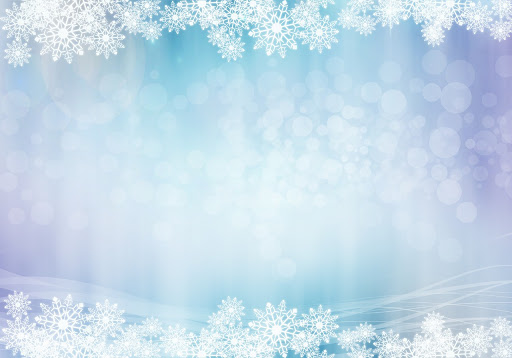 Тип проекта: краткосрочный
Сроки реализации проекта: 
3 недели, с 16.11.21 – 4.12.21г.
Участники проекта: дети подготовительной группы №8 «Колокольчик», родители, воспитатели
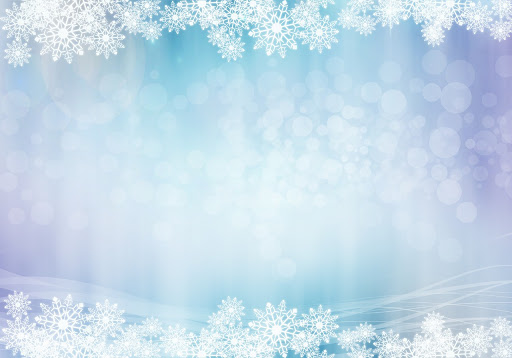 Введение:
Прогулки, игры  на свежем воздухе всегда приносят огромную радость детям, но в период поздней осени и начало зимы омрачает радость детей и родителей распространенными травмами, простудными заболеваниями. Обеспечение безопасности жизни детей - одна из основных задач для родителей и педагогов ДОУ. При этом важно не просто оградить малыша от опасностей, а научить его, подготовить к возможной встрече с ними.
        Важная составляющая деятельности по проекту – это взаимодействие с родителями, что позволит повысить компетентность родителей в вопросах формирования у детей навыков безопасного поведения на природе в зимний период времени; сформируется готовность родителей к сотрудничеству в вопросах развития у детей навыков безопасного поведения.
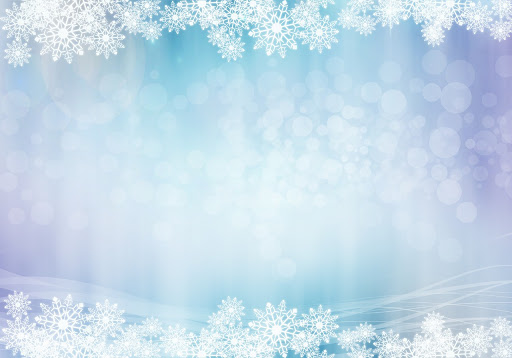 Актуальность проекта
заключается в том, что естественная активность и любознательность ребенка в познании окружающего мира может стать небезопасной для него.
Дошкольный возраст характеризуется нарастанием двигательной активности и увеличением физических возможностей ребенка, которые, сочетаясь с повышенной любознательностью, стремлением к самостоятельности, нередко приводят к возникновению травматических ситуаций. Ребенку интересно абсолютно все: ему хочется попробовать, потрогать, почувствовать, увидеть, услышать. Как различить опасное и безопасное? Задача взрослых состоит в том, чтобы сформировать сознательное и ответственное отношение к личной безопасности и безопасности окружающих, воспитывать готовность к эффективным, обоснованным действиям в неадекватных ситуациях.
Особая ответственность за формирование навыков безопасного поведения в окружающей среде возлагается на родителей, потому что именно в семье закладываются базовые знания для дальнейшего поведения ребенка в сознательной жизни. Значимой  также  является  создание условий в ДОУ, позволяющих ребенку планомерно накапливать опыт безопасного поведения. Поэтому нам, педагогам необходима поддержка родителей в  формировании   у   детей   навыков   безопасного   поведения. Ведь недаром говорится, что семья и ДОУ – «Два берега одной реки».
Исходя  из вышесказанного,  считаем необходимым реализации проекта «Безопасность на природе».
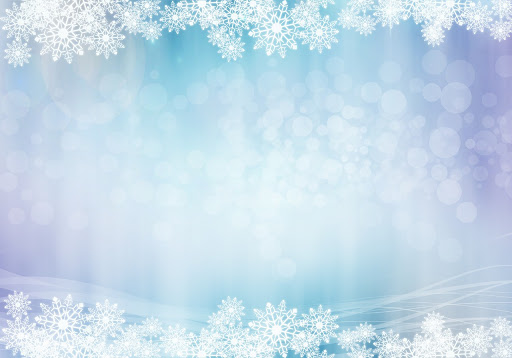 ЦЕЛЬ ПРОЕКТА:
формирование   у   детей   навыков   безопасного   поведения   на  природе.
                                                                
                                                               ЗАДАЧИ: 
-   приобщать детей к правилам безопасного поведения во время прогулок,
игр на свежем воздухе;
-   развивать способности у детей к предвидению возможной опасности;
-   развивать умение детей обращаться за помощью к взрослым;
-   воспитывать самостоятельность, инициативность, терпеливость;
-   способность воспринимать прекрасное в окружающей действительности;
-   повысить образовательный уровень родителей по данной проблеме,   
объяснить актуальность, важность проблемы безопасности детей; обозначить 
круг правил, с которыми необходимо познакомить детей, прежде всего  в 
семье. 
Проект реализуется в соответствии с образовательными областями:
      Социально-коммуникативное развитие, познавательное развитие, речевое развитие, художественно-эстетическое развитие, физическое развитие.
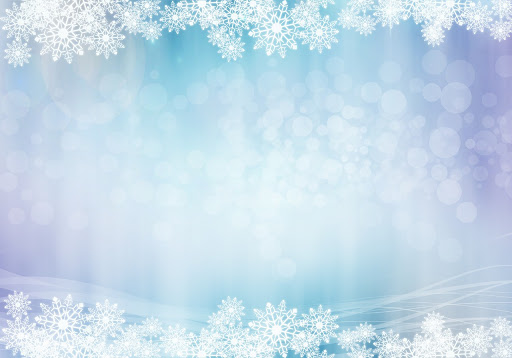 Программно-методический материал
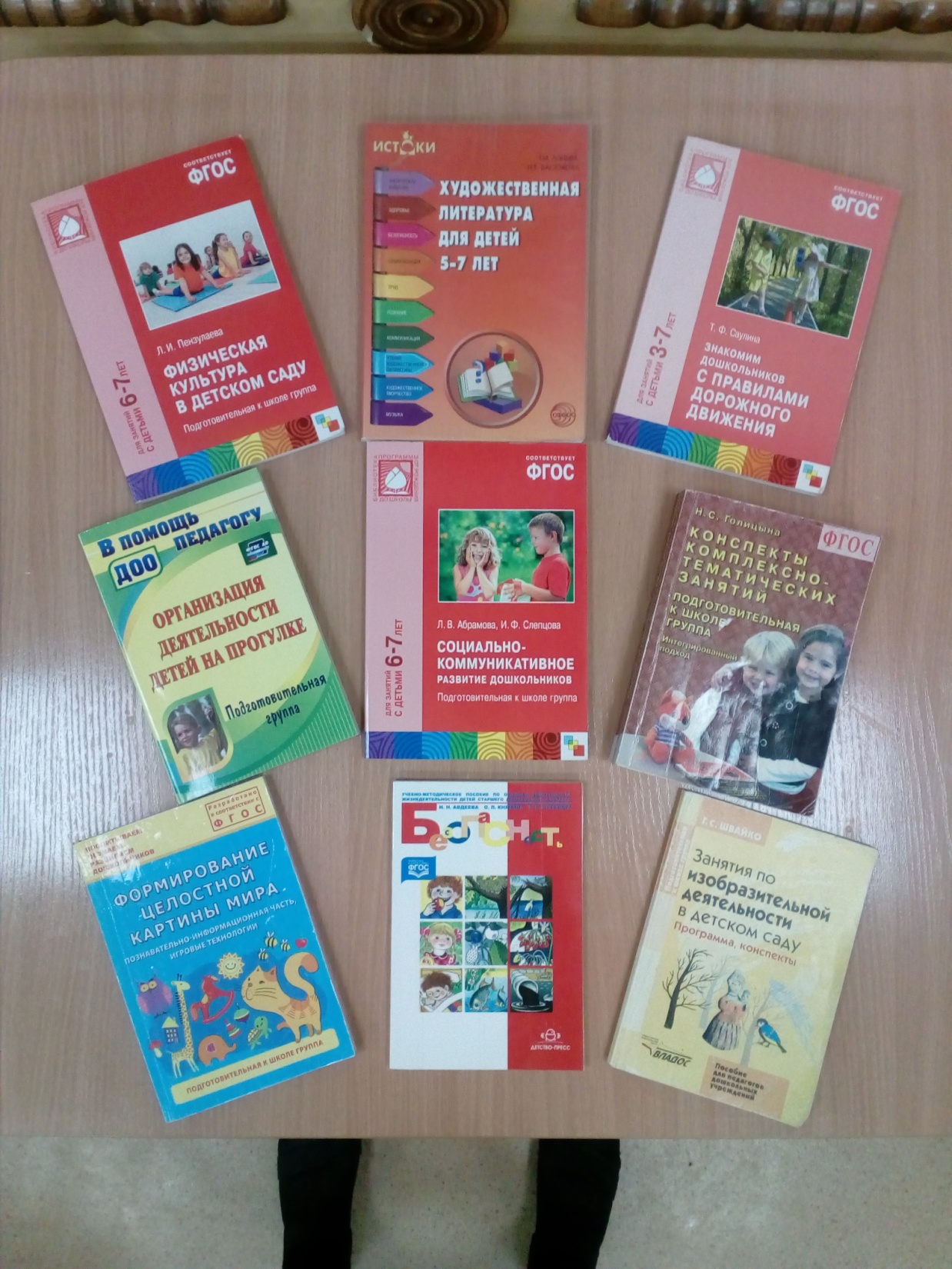 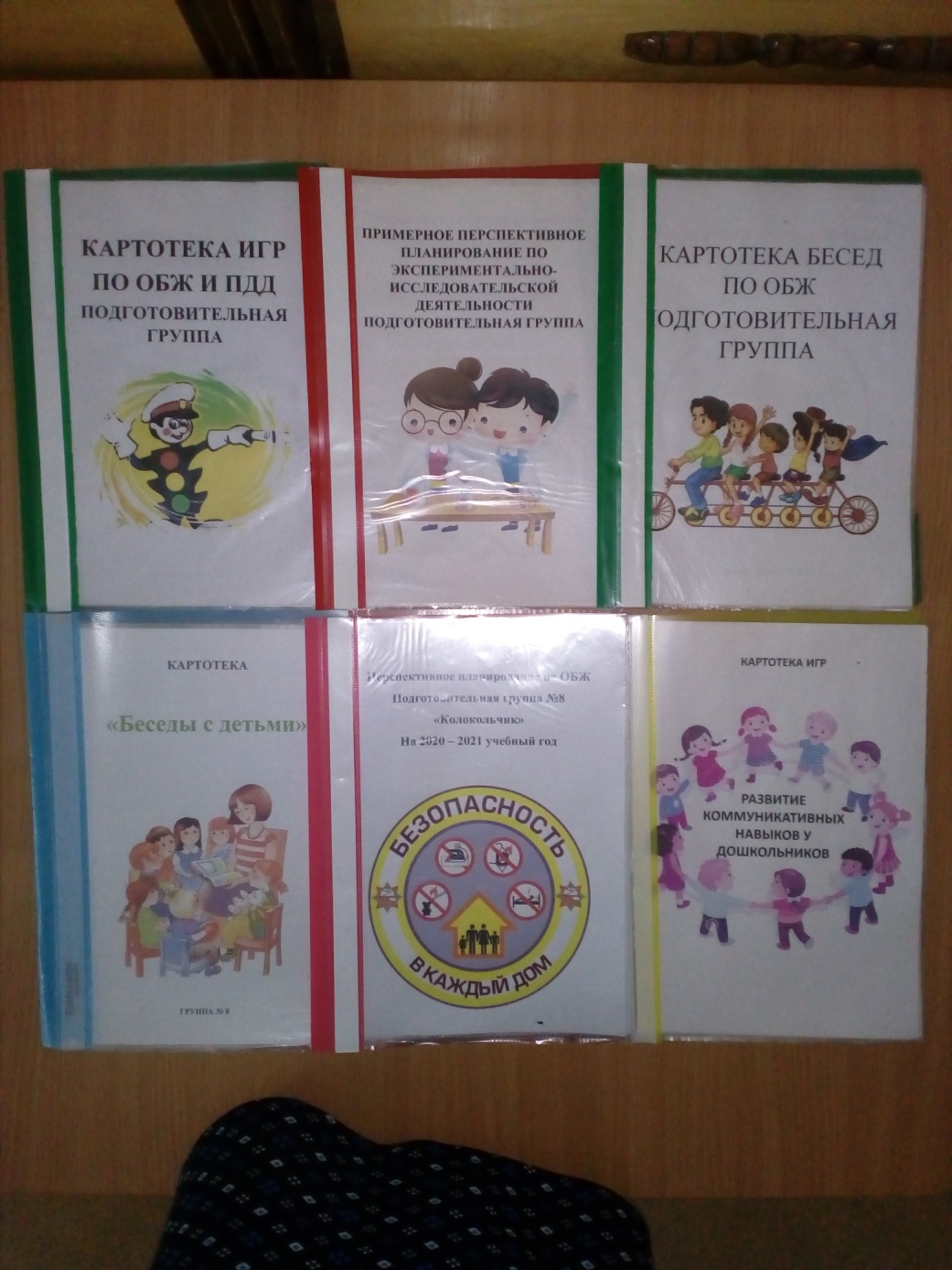 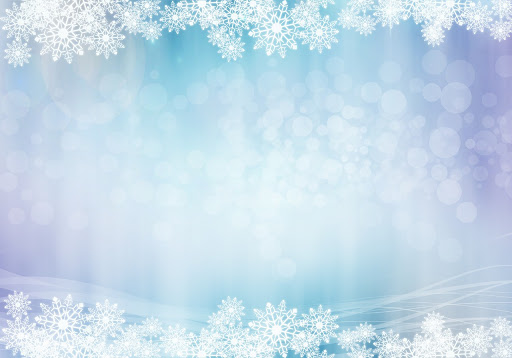 Организация предметно-развивающей среды, создание необходимых условий в группе
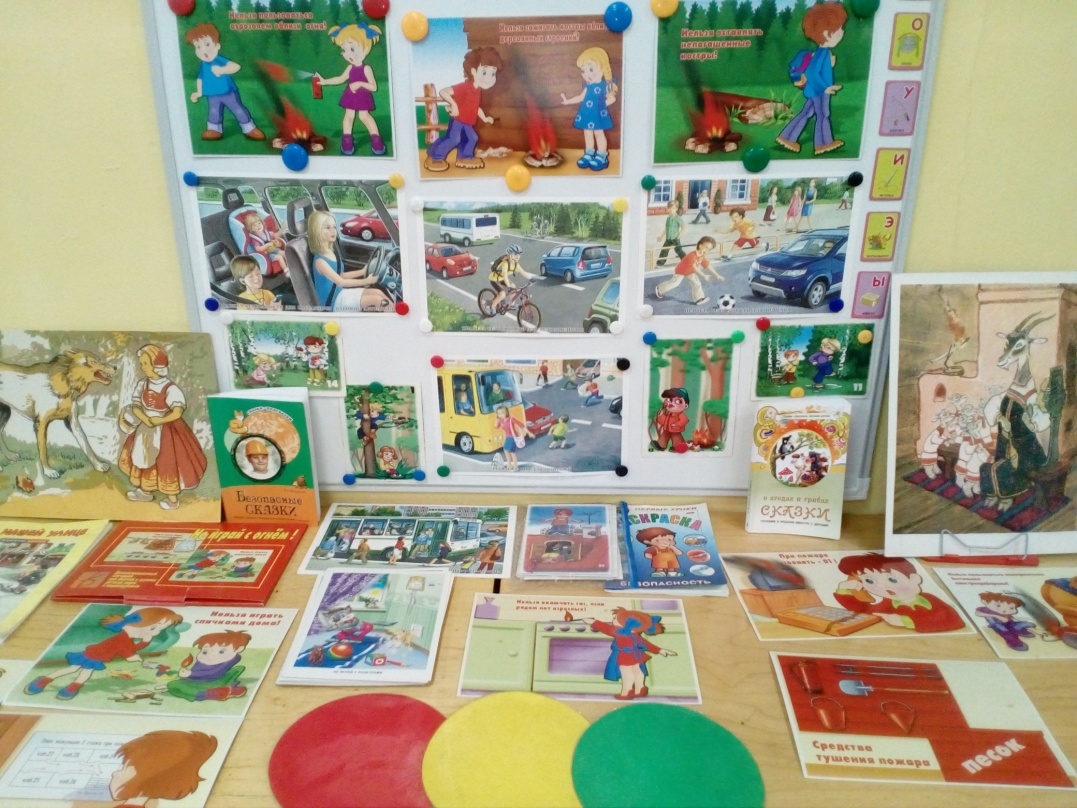 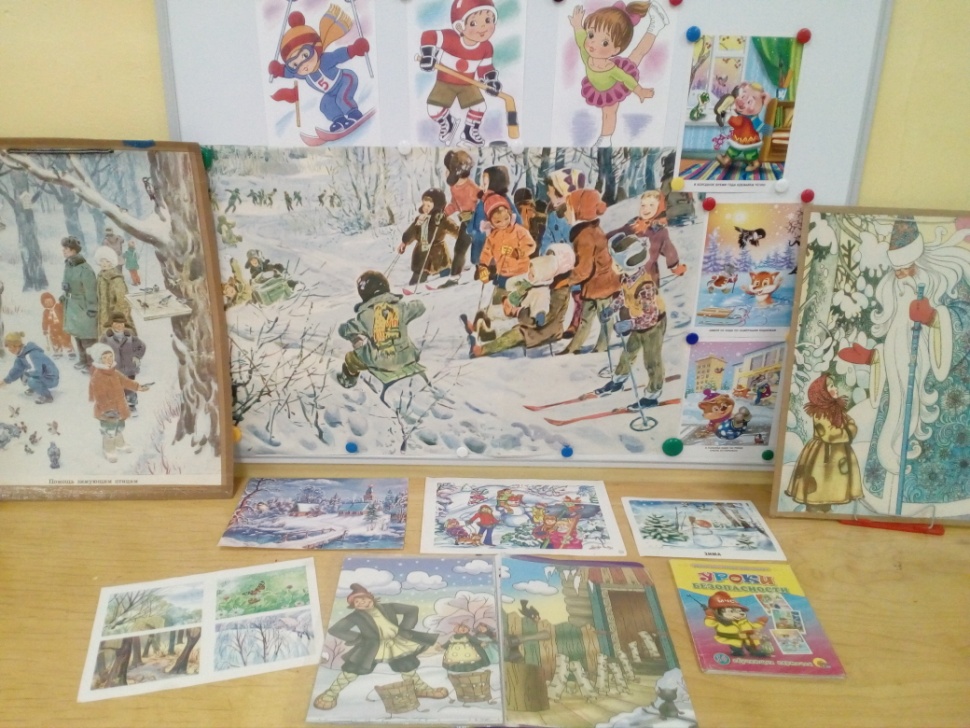 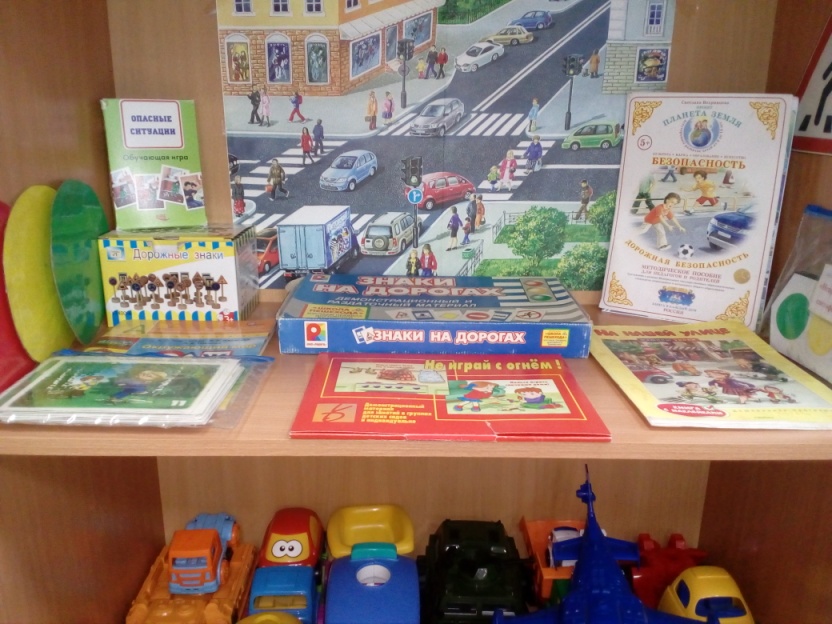 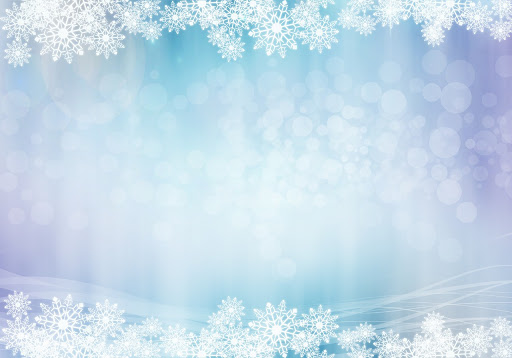 Работа с родителями
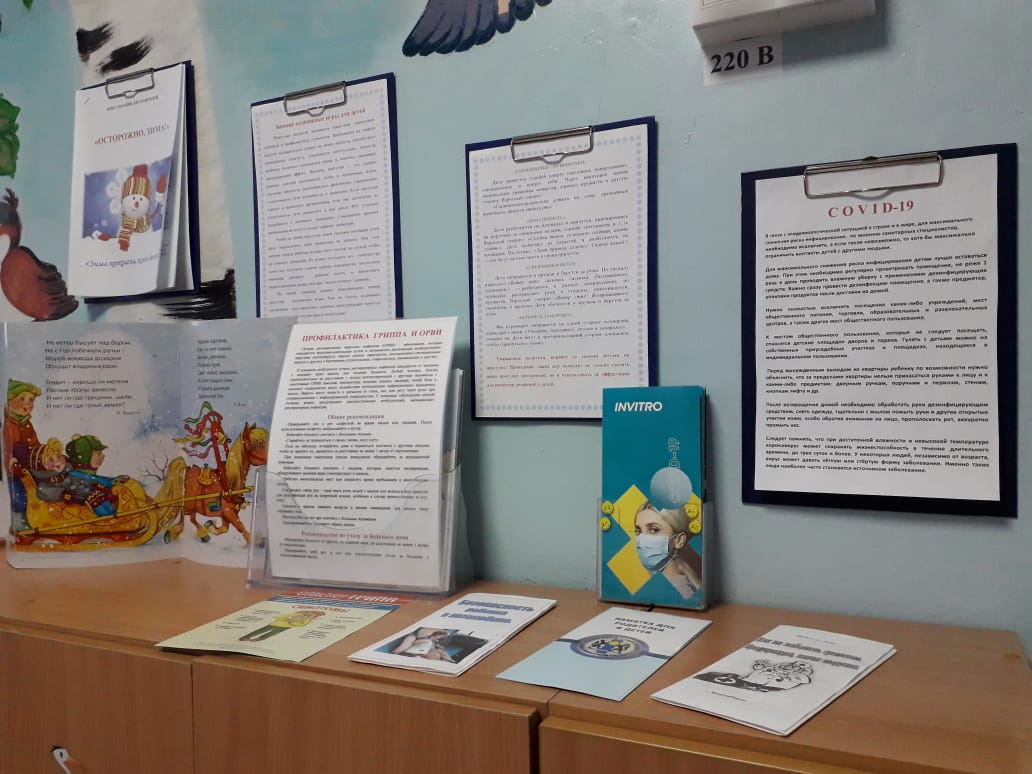 В приёмной нашей группы были представлены консультации, рекомендации, буклеты по теме проекта
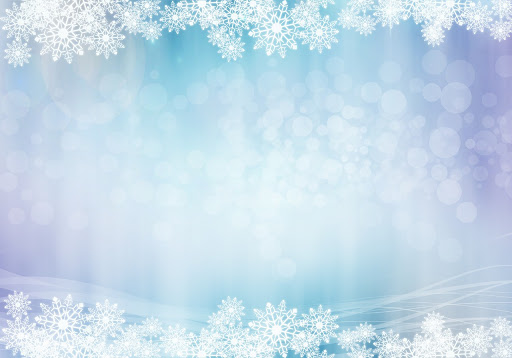 Анкетирование «Изучение мнения родителей о проблемах воспитания культуры безопасности у детей»
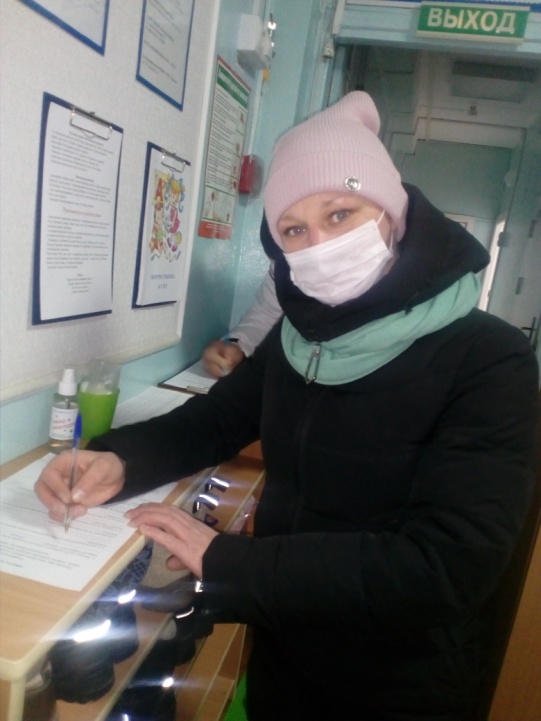 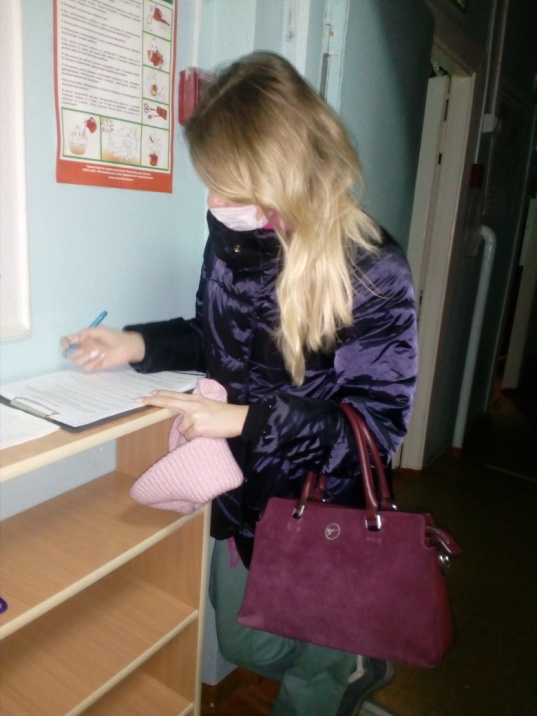 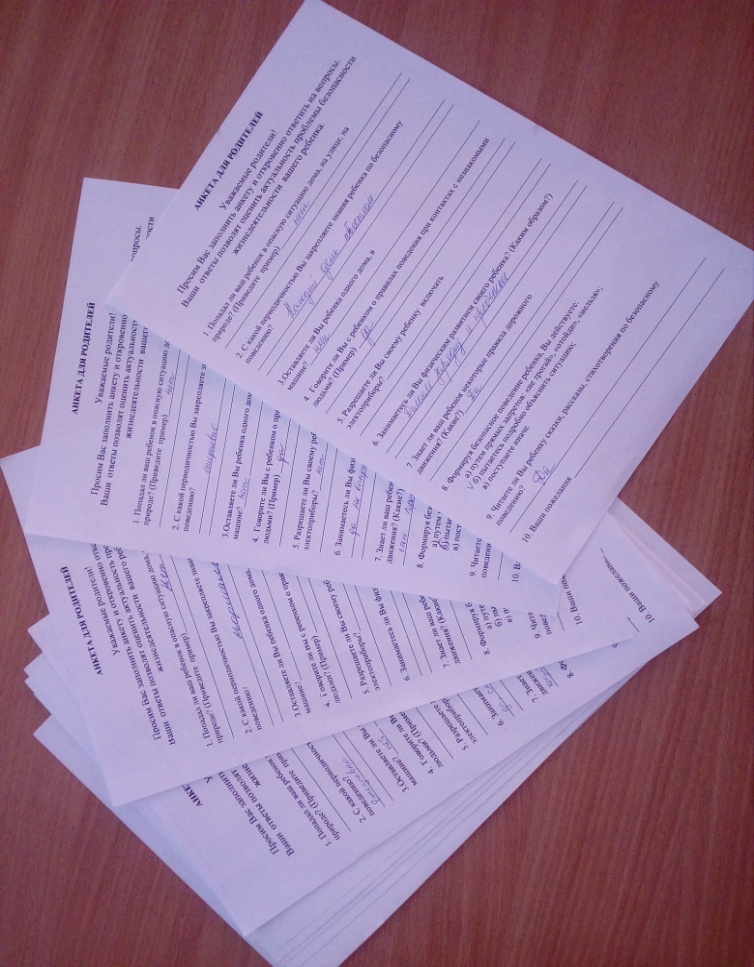 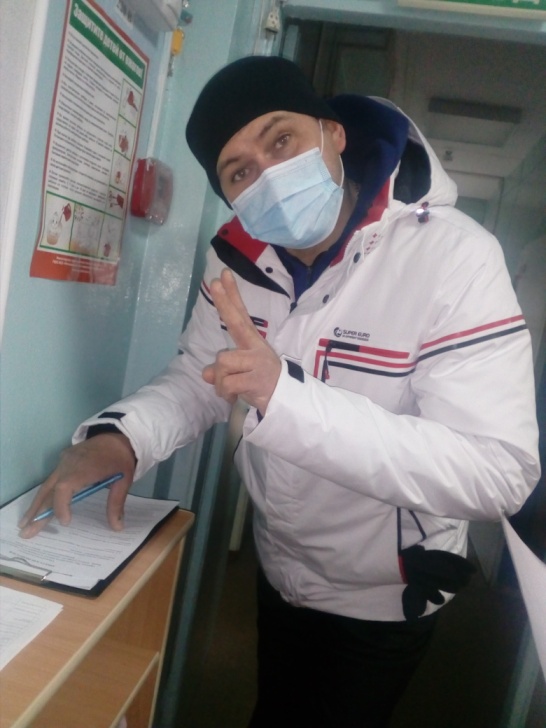 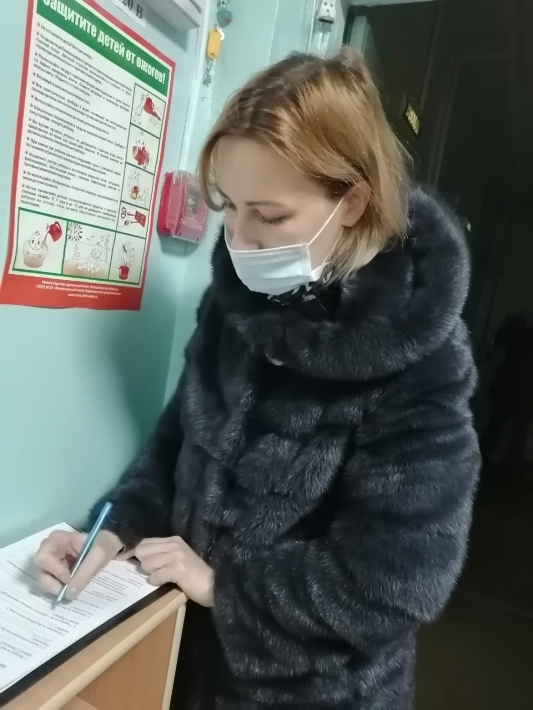 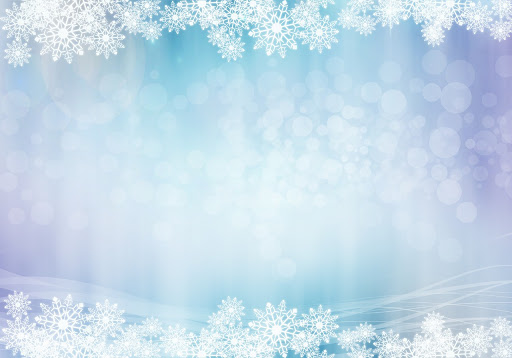 «Зимой одевайся теплее»
«Правила поведения на прогулке в детском саду»
«Правила поведения на горке»
«Не ходи по льду водоемов»
«Обходи стороной скользкие места»
«Нельзя на морозе лизать металл»
«Осторожно, сосульки!»
«Не ешь снег и сосульки»
Беседы:
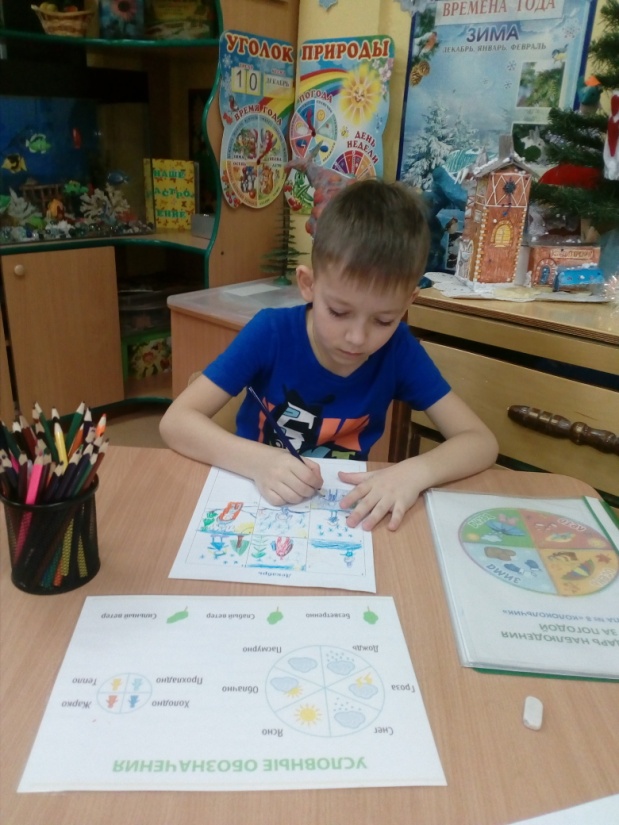 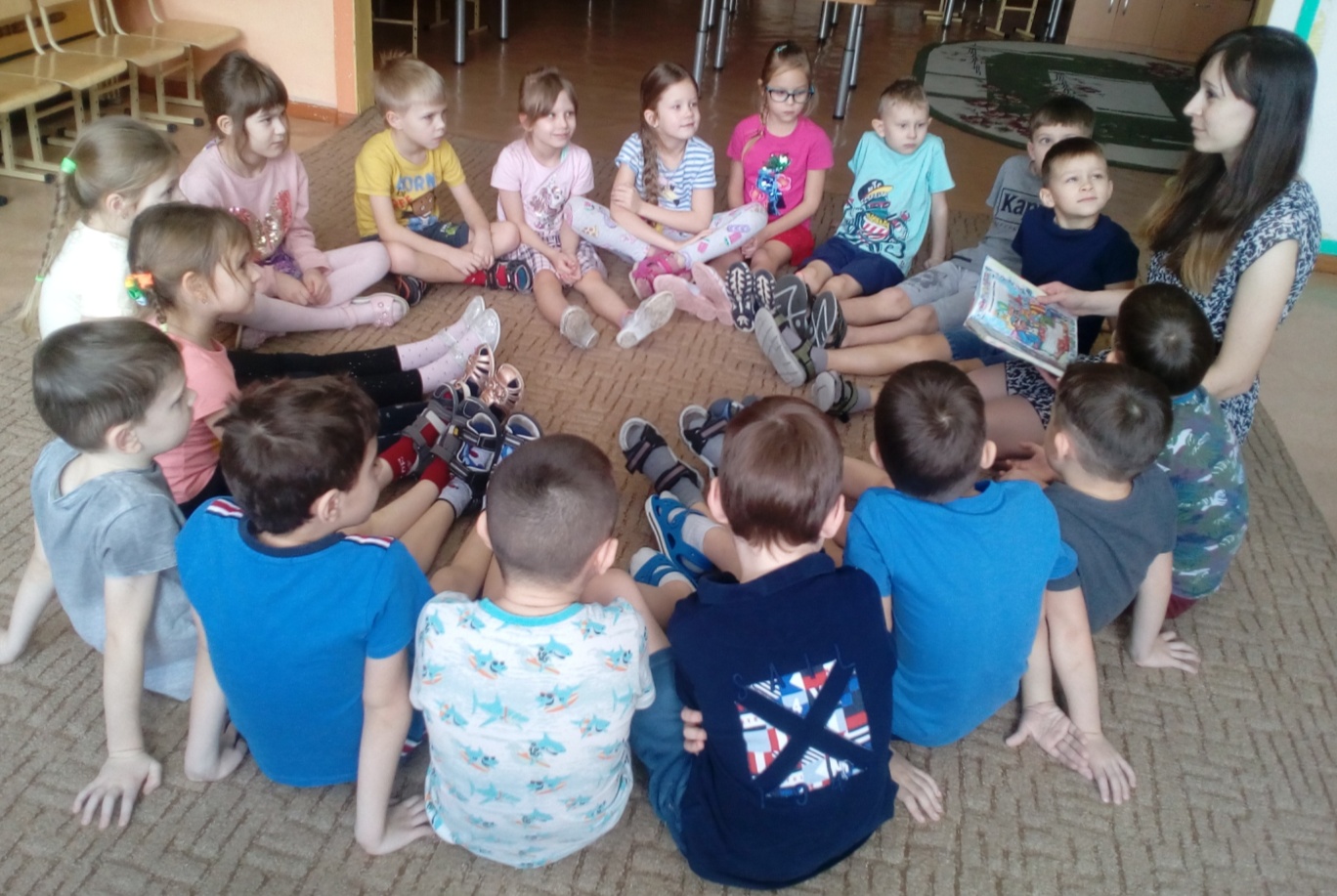 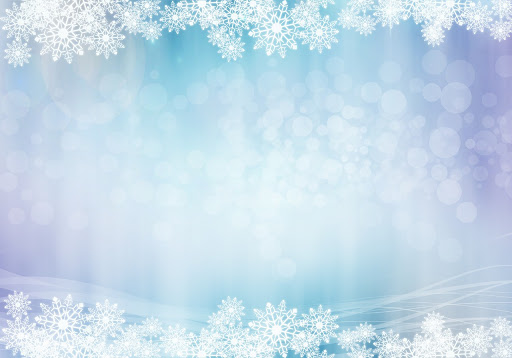 Художественная литература/Предметные картинки
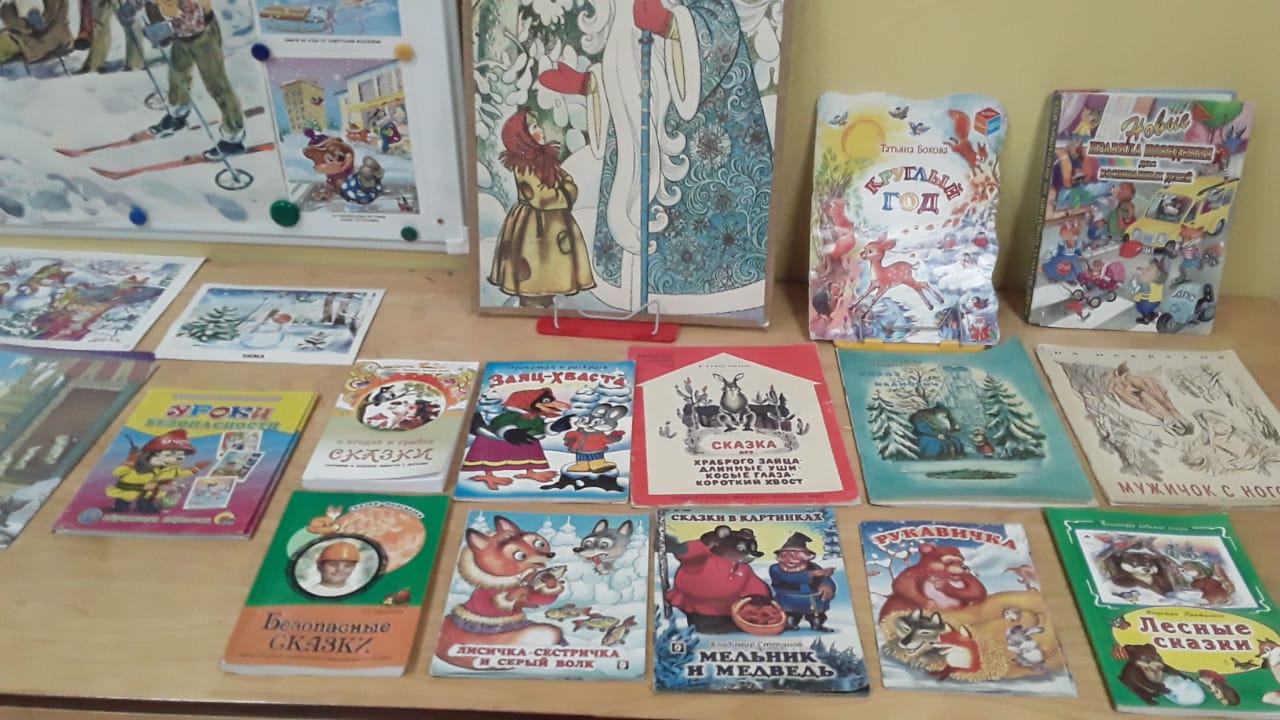 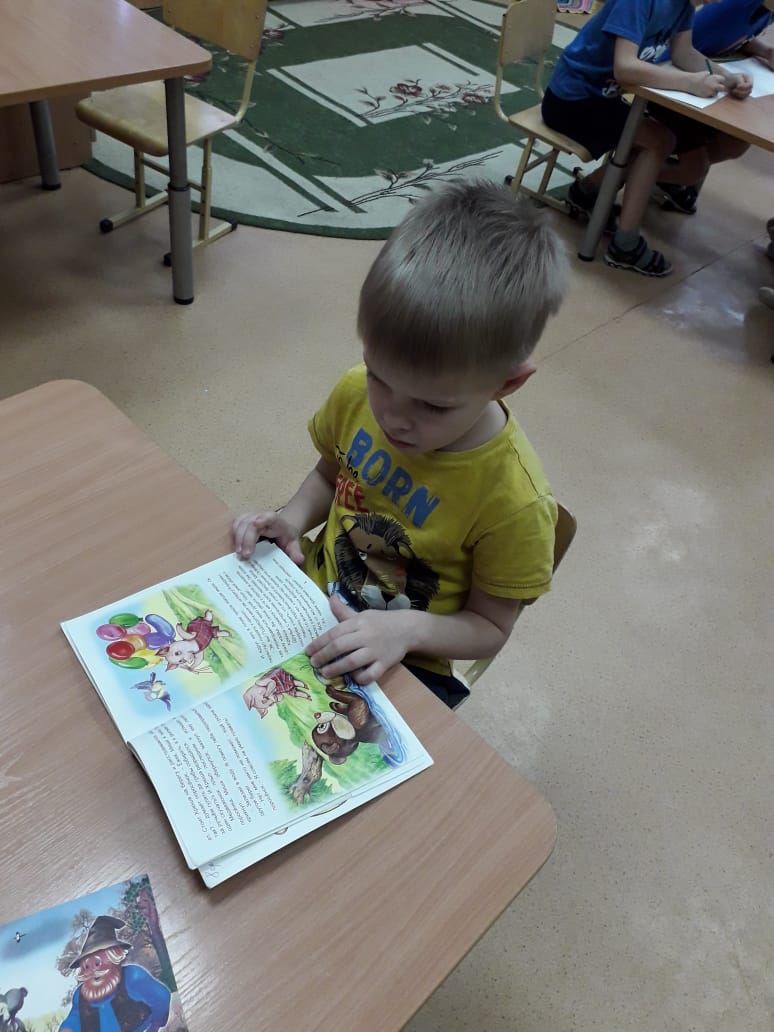 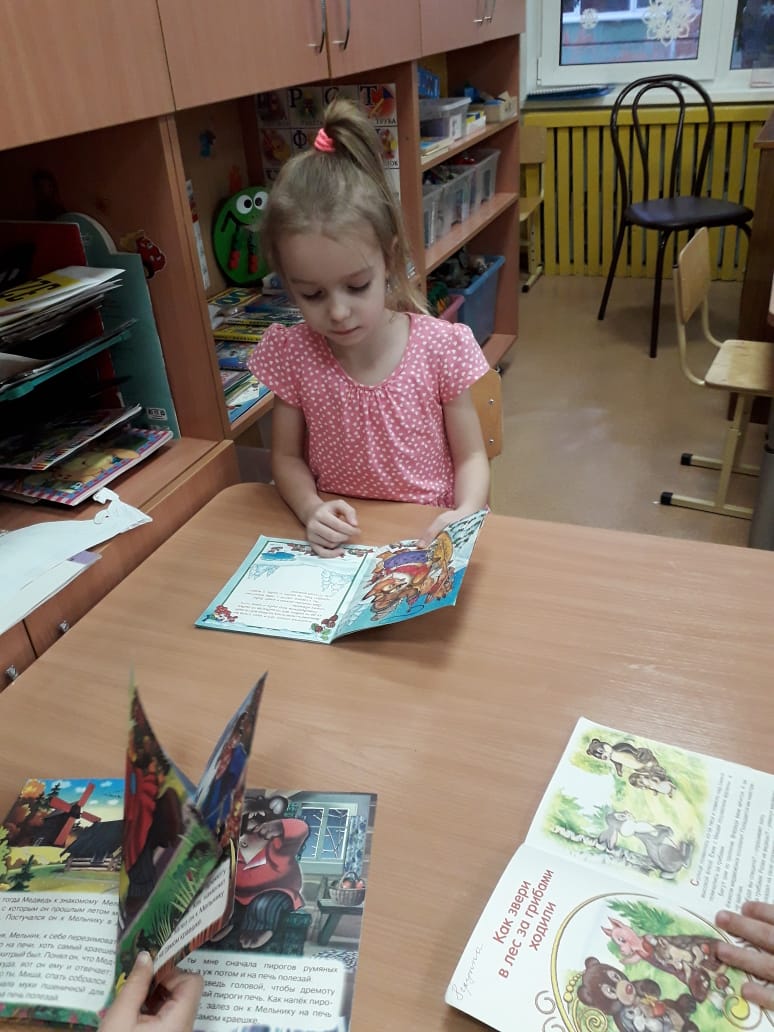 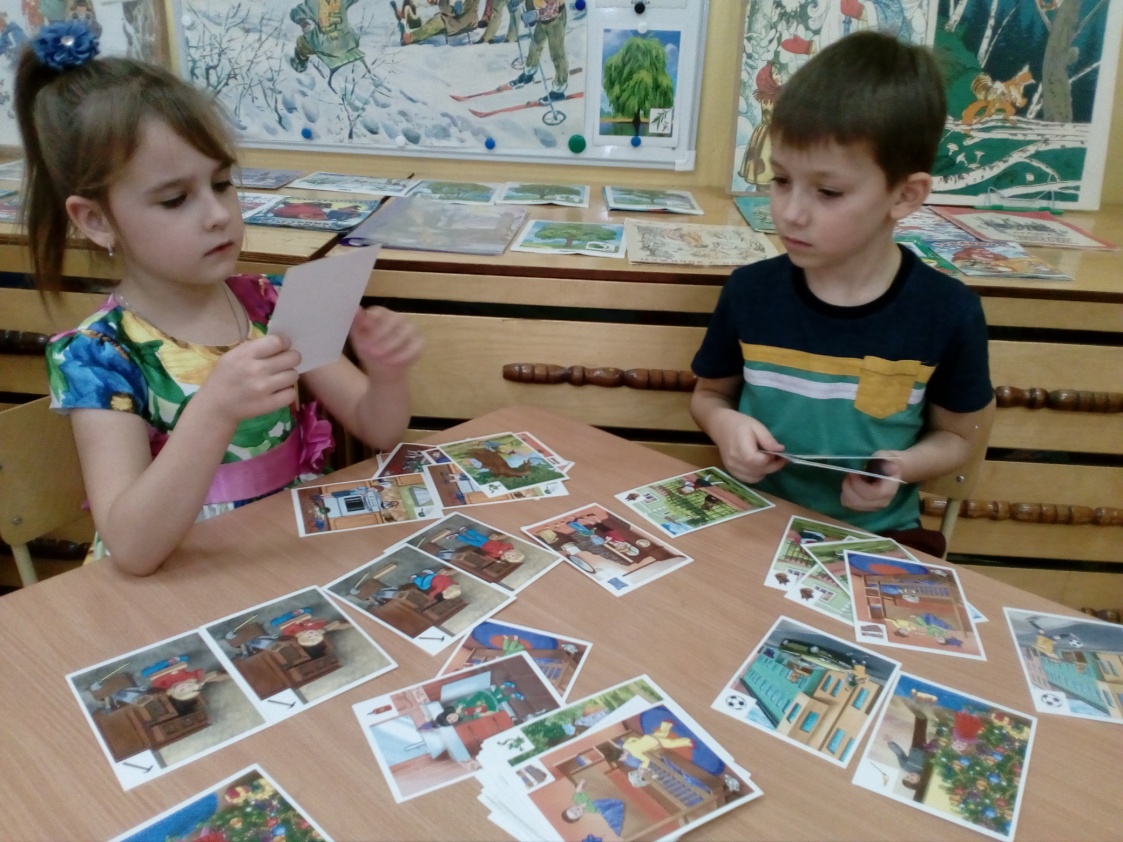 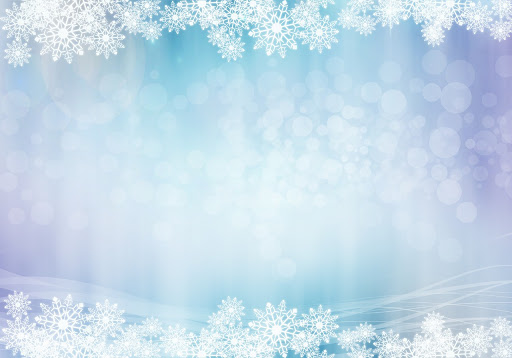 Экспериментирование
«Тайна снега»
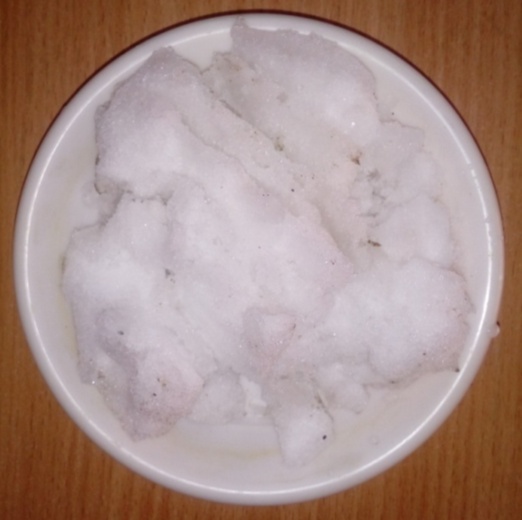 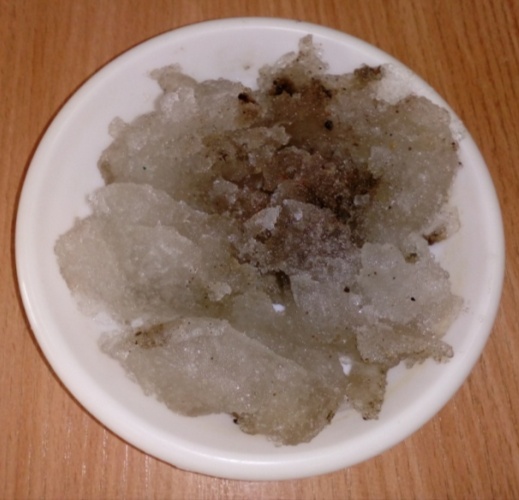 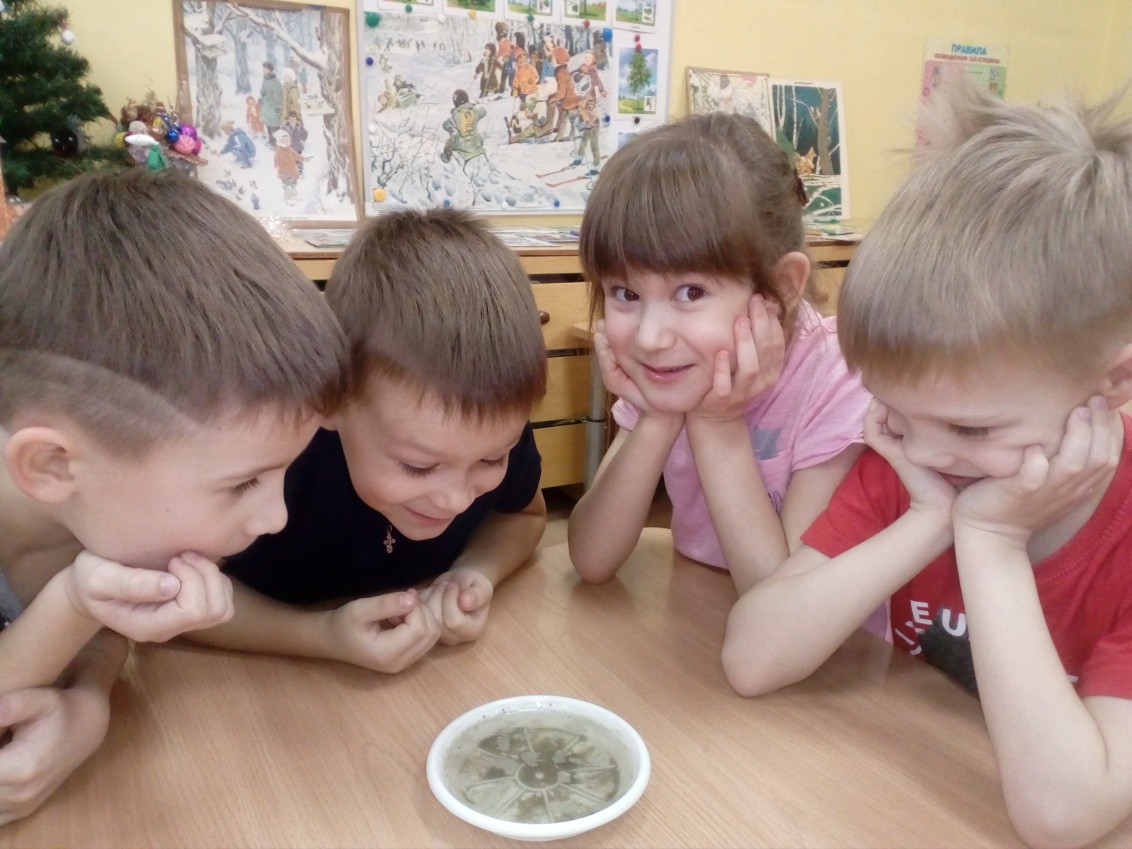 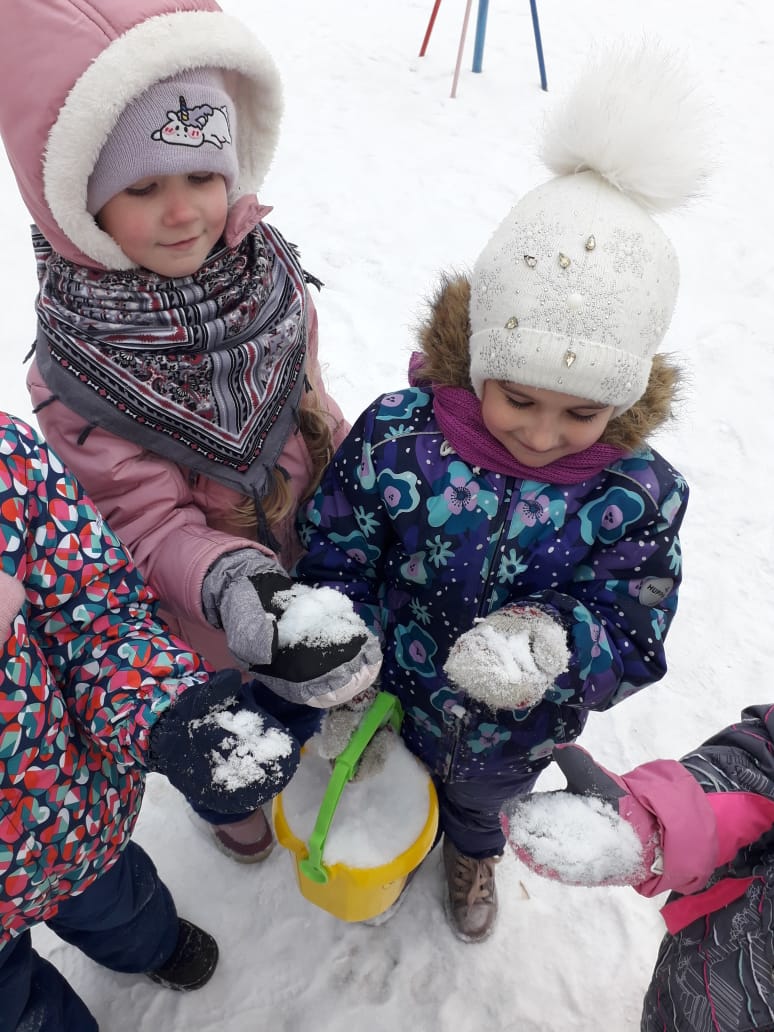 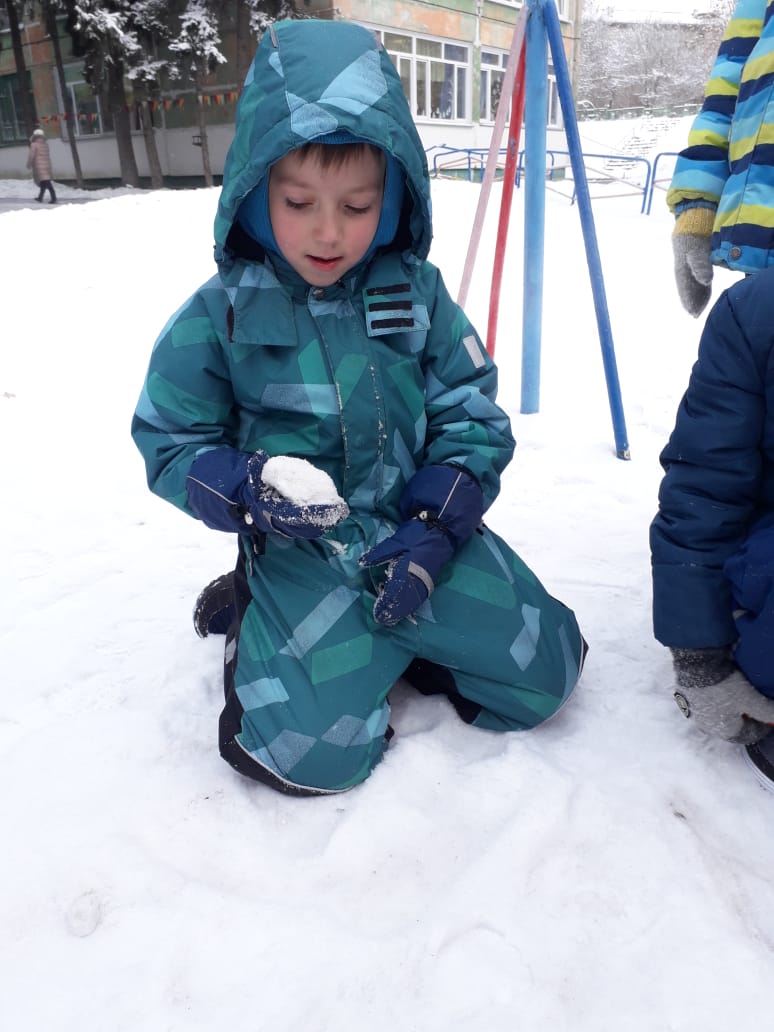 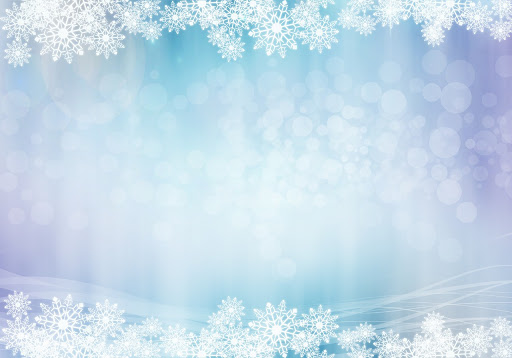 Экспериментирование
   «Почему сосулька плачет?»
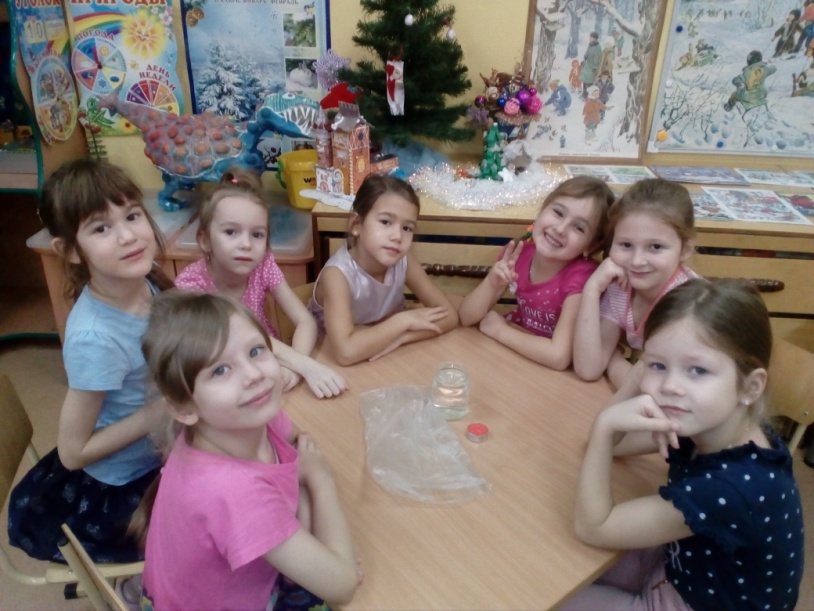 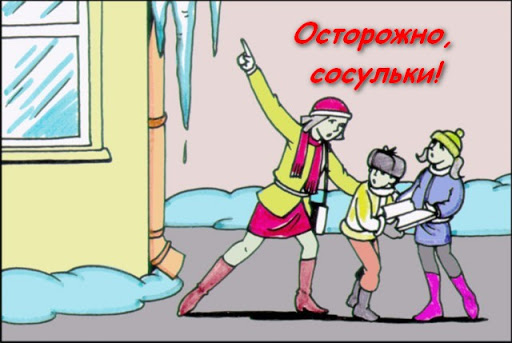 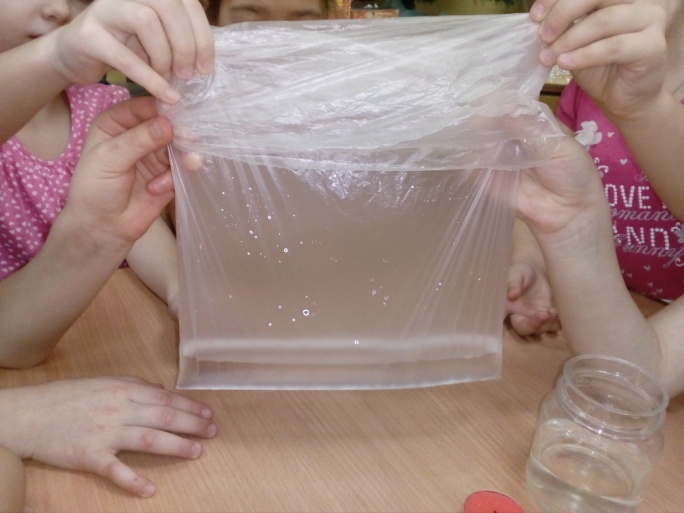 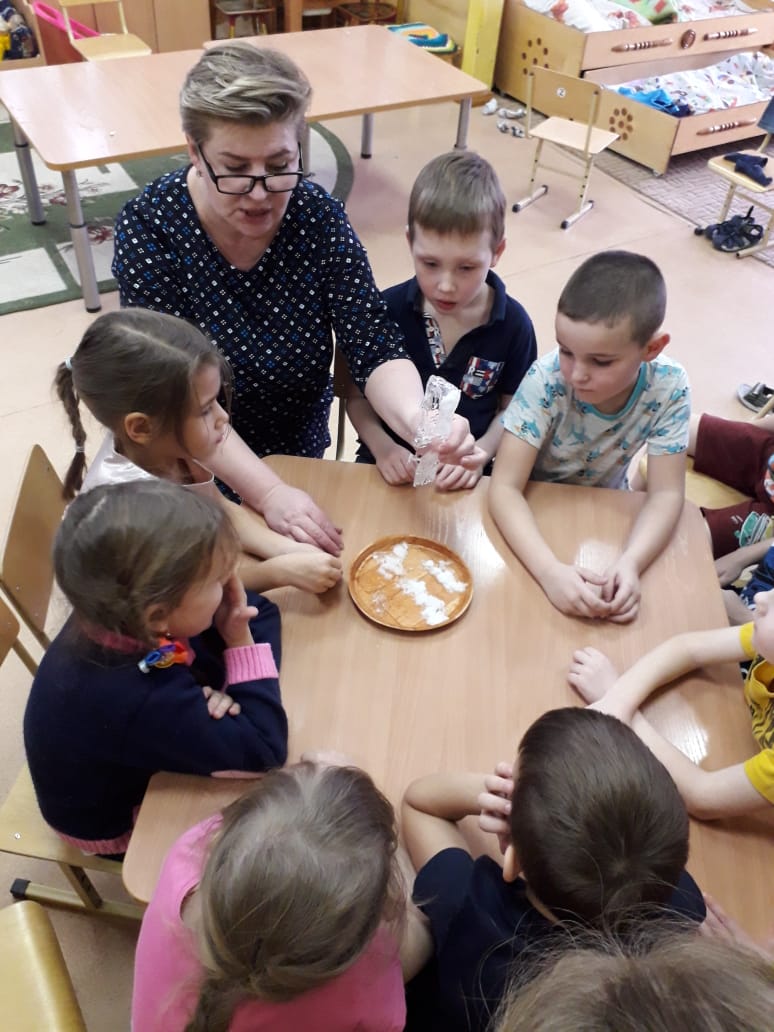 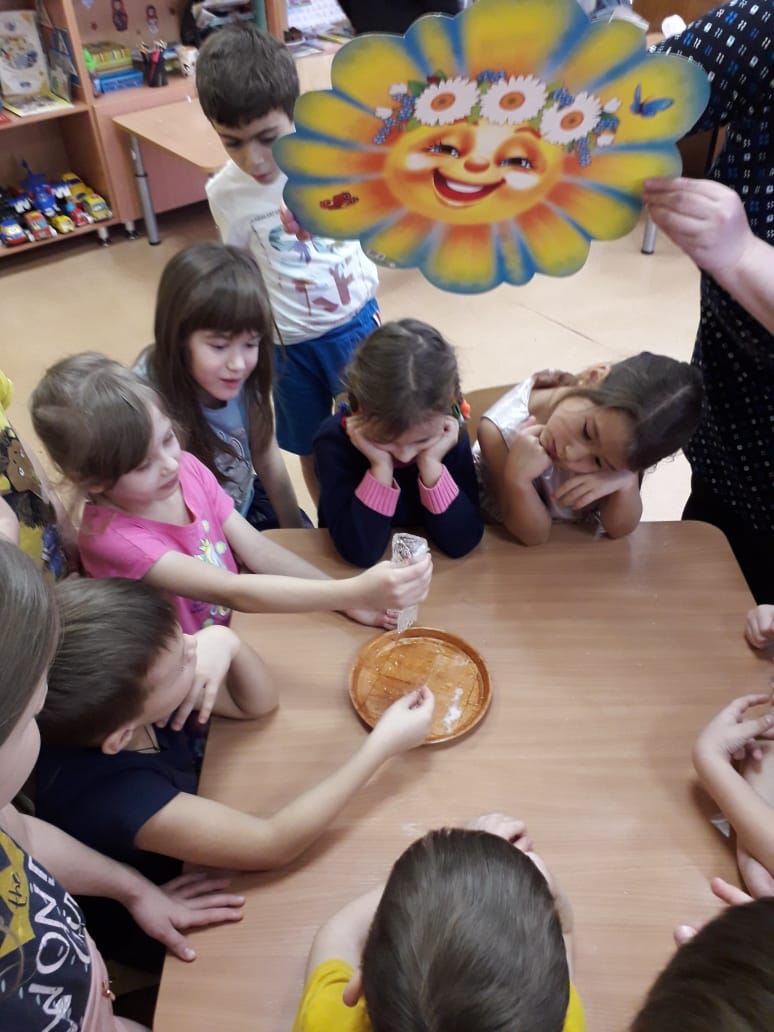 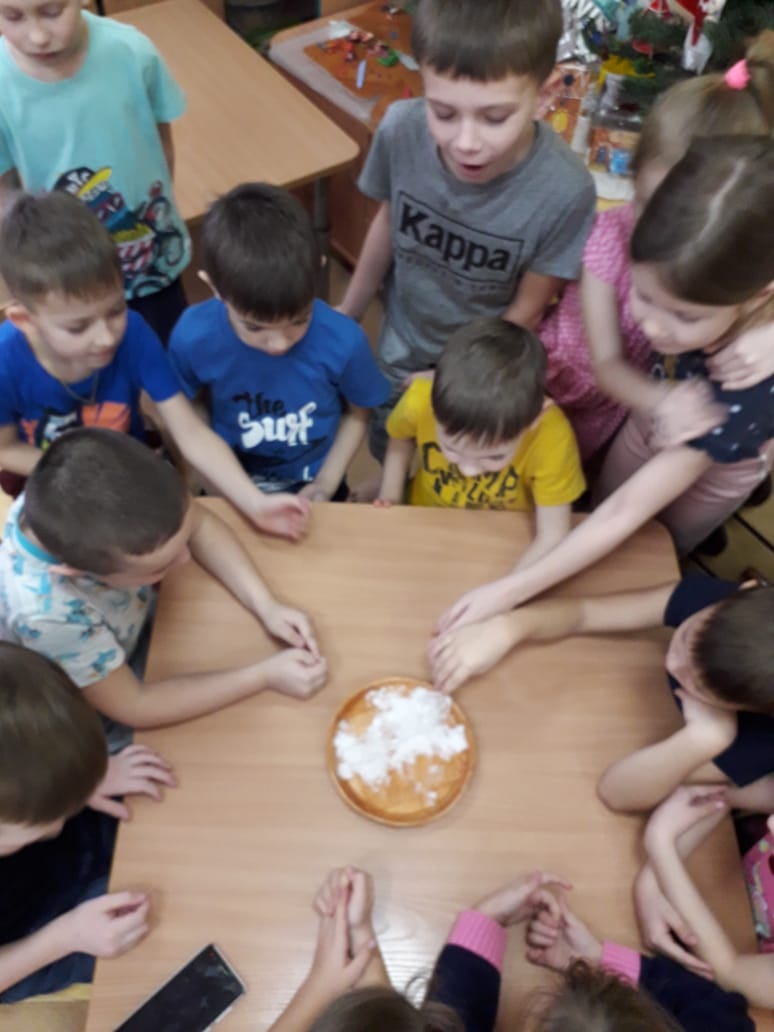 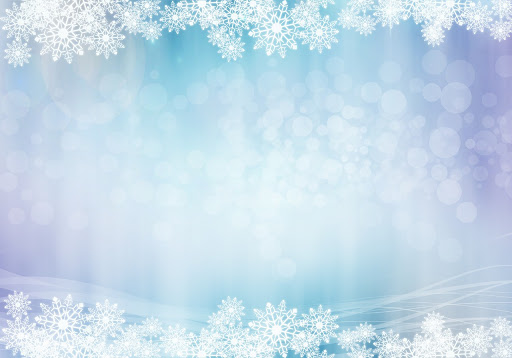 Художественное творчество детей
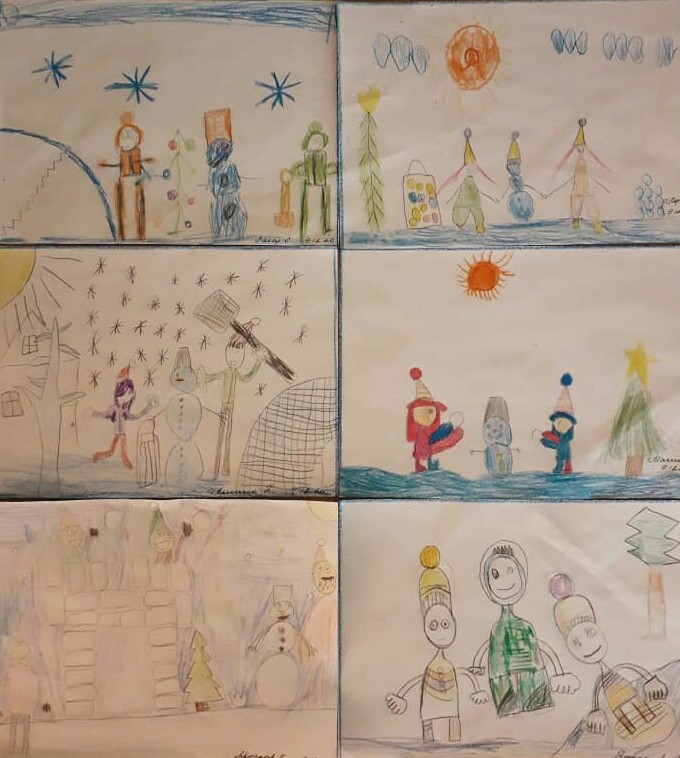 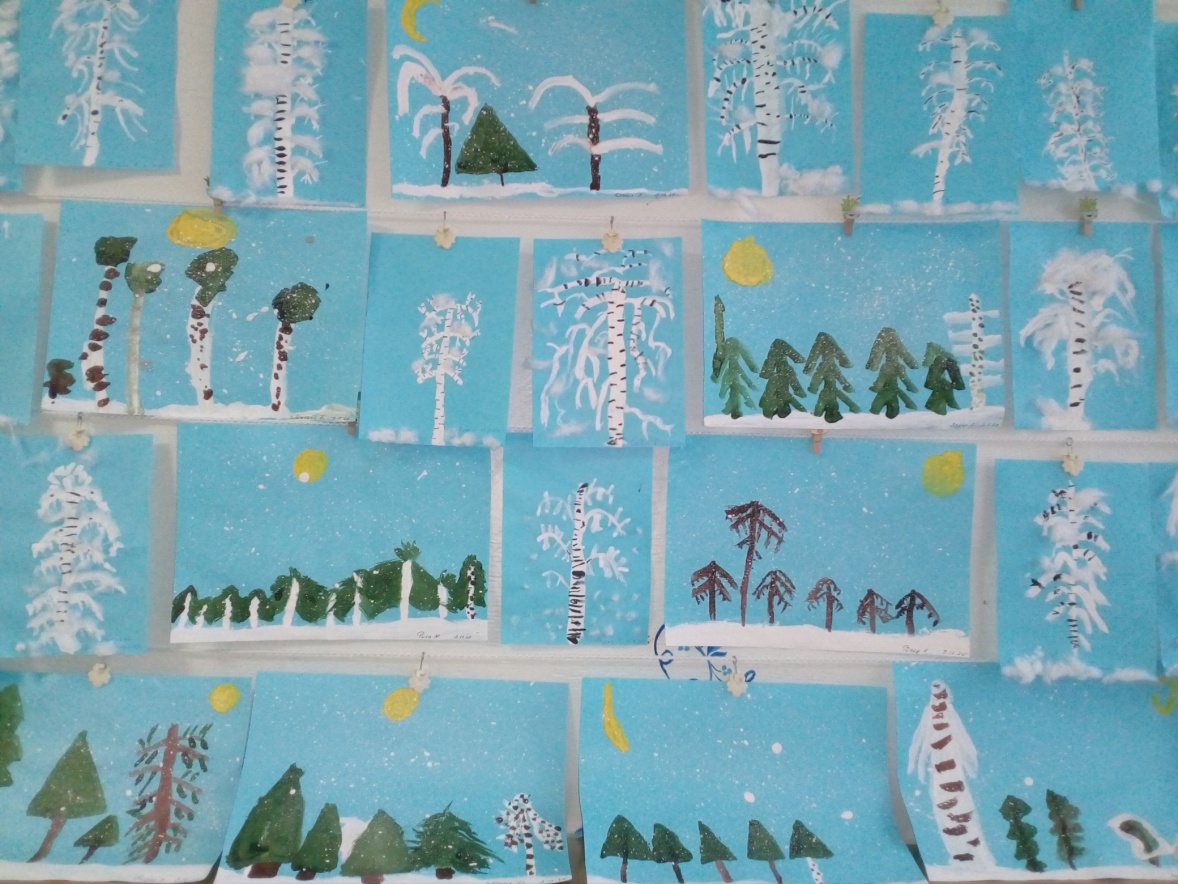 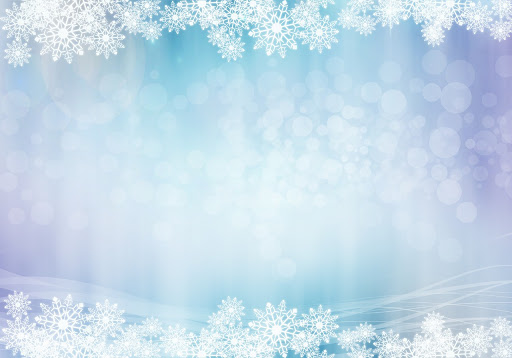 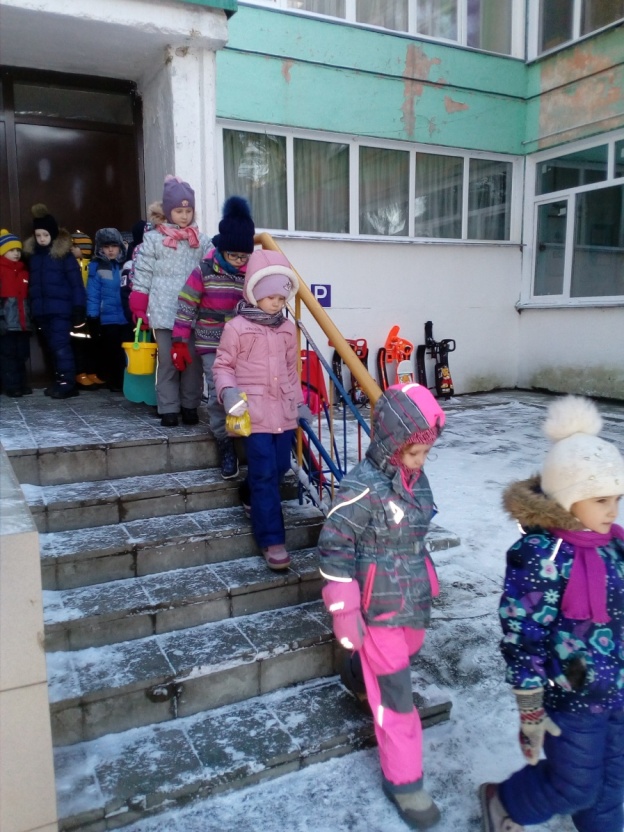 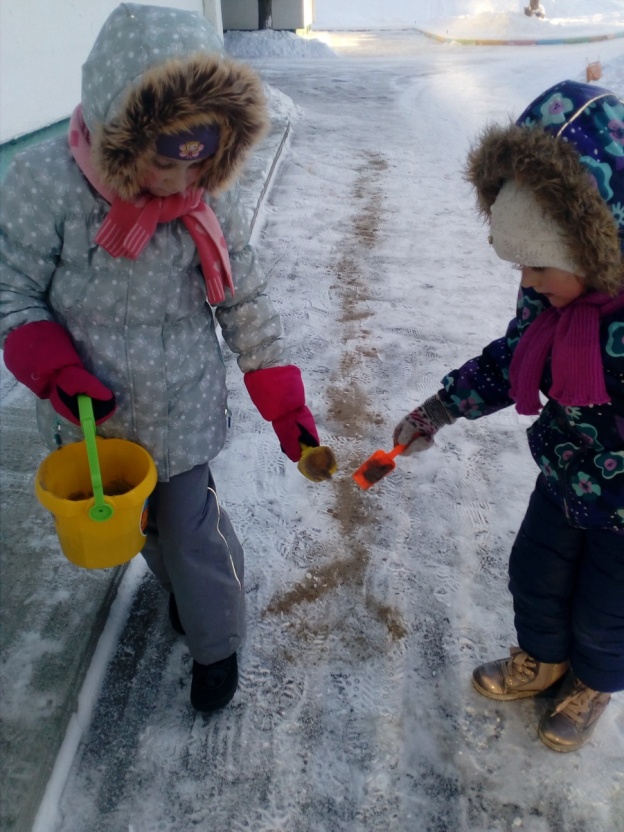 Безопасность на прогулке
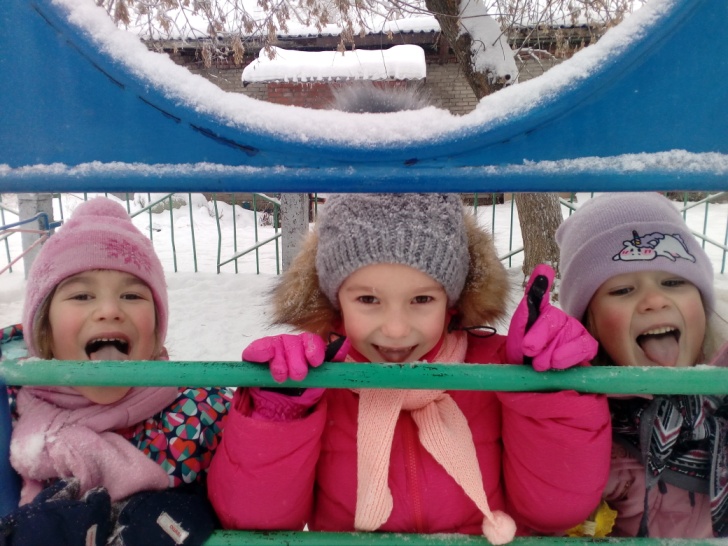 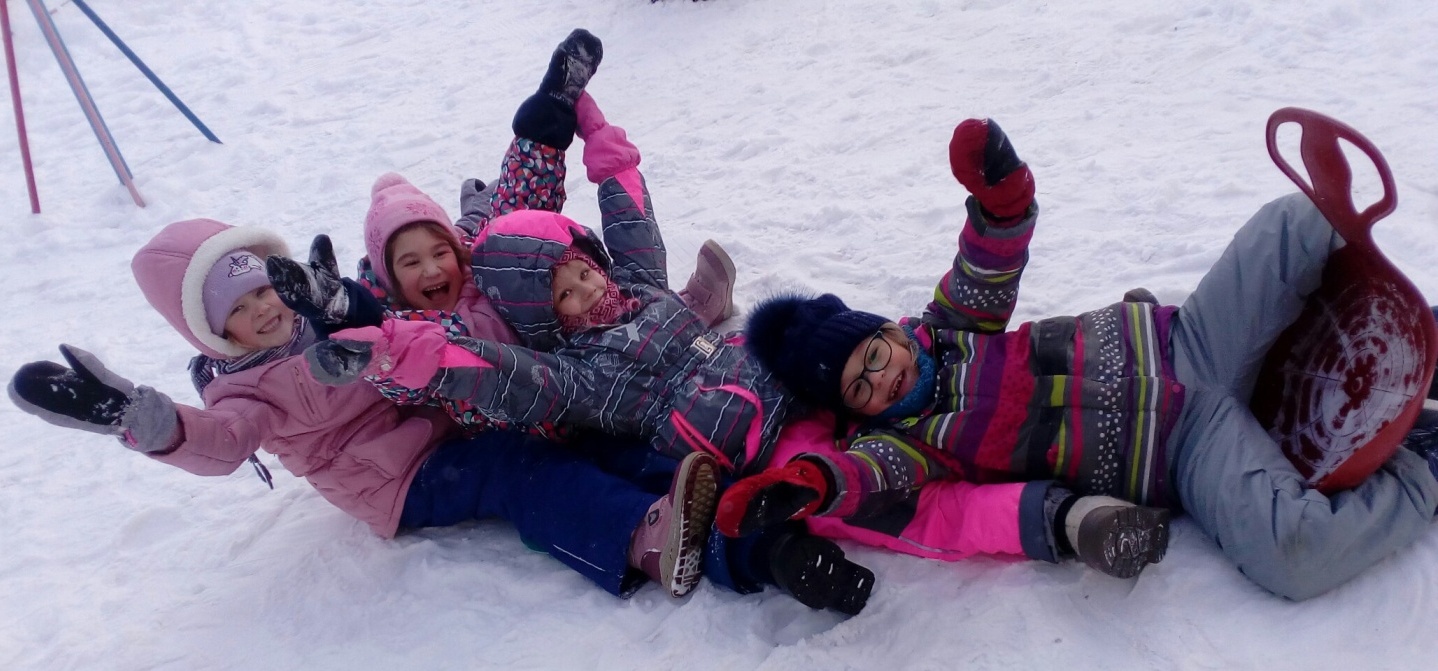 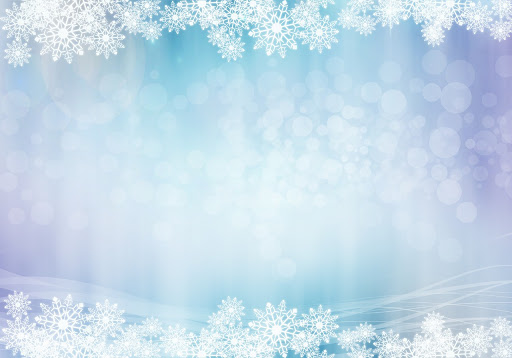 «Покормите птиц зимой!»
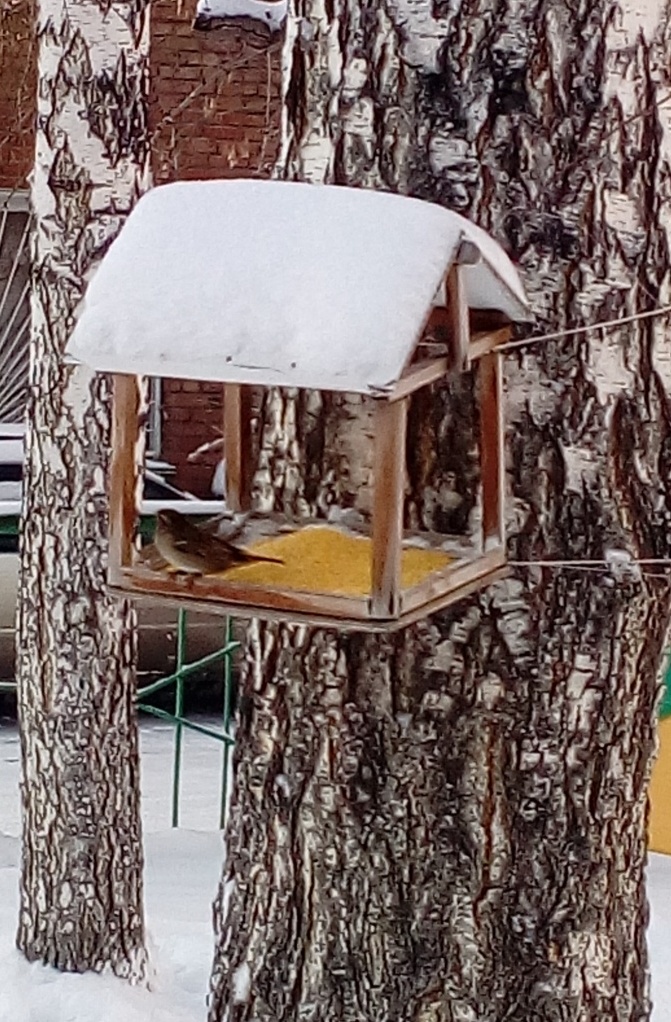 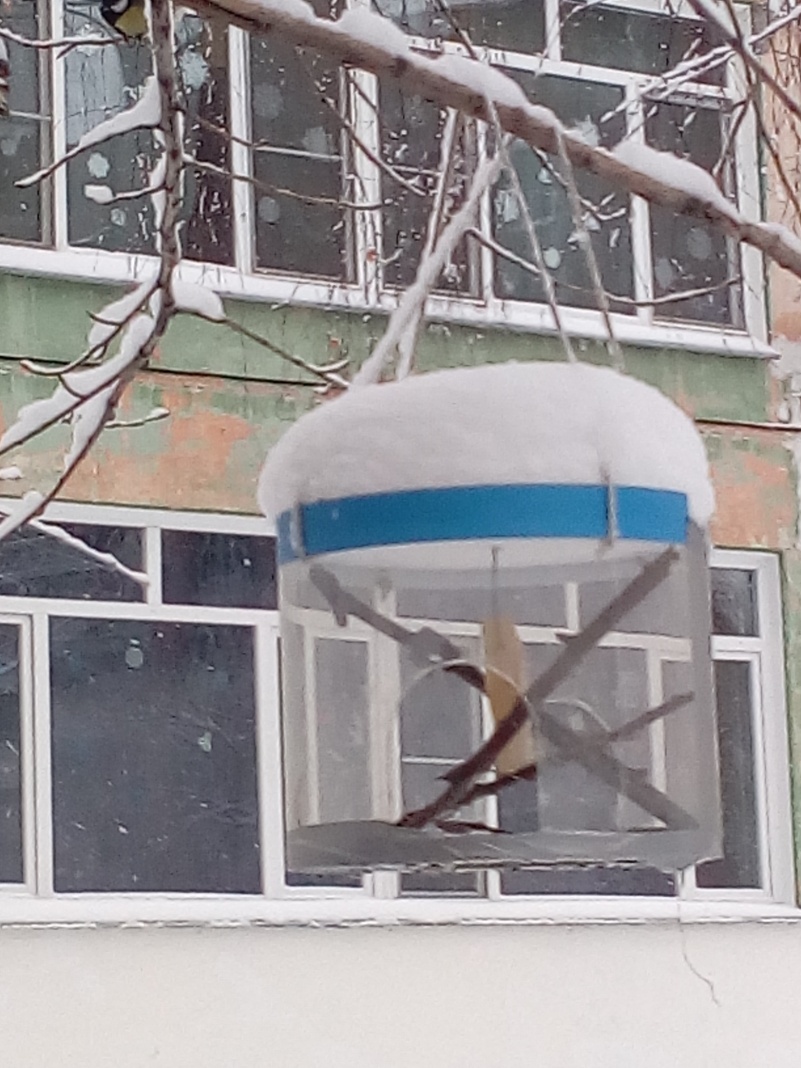 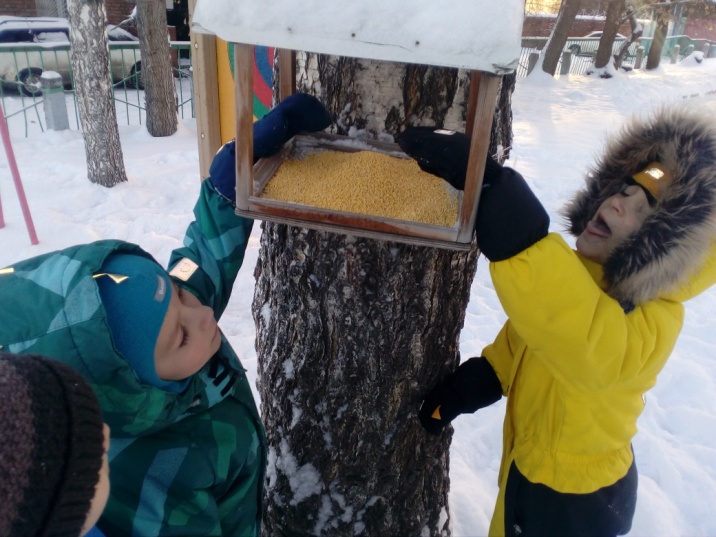 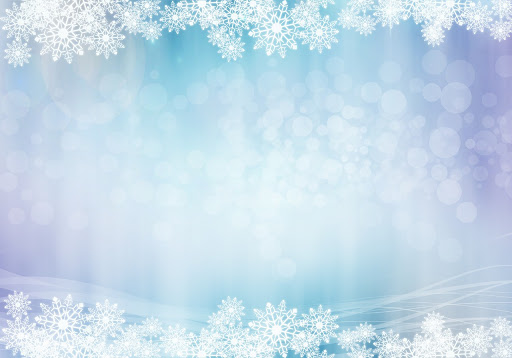 «Безопасность в семье»
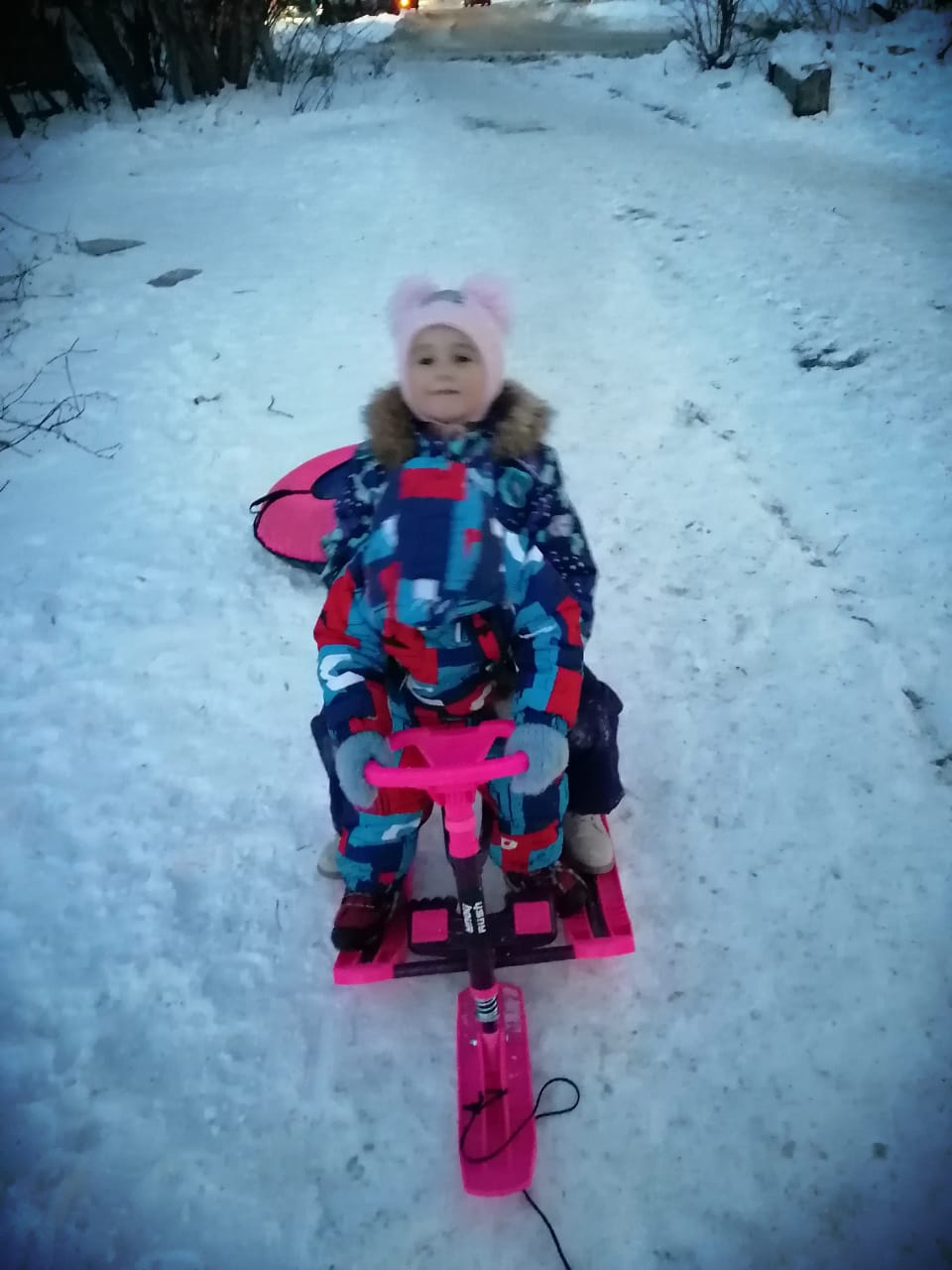 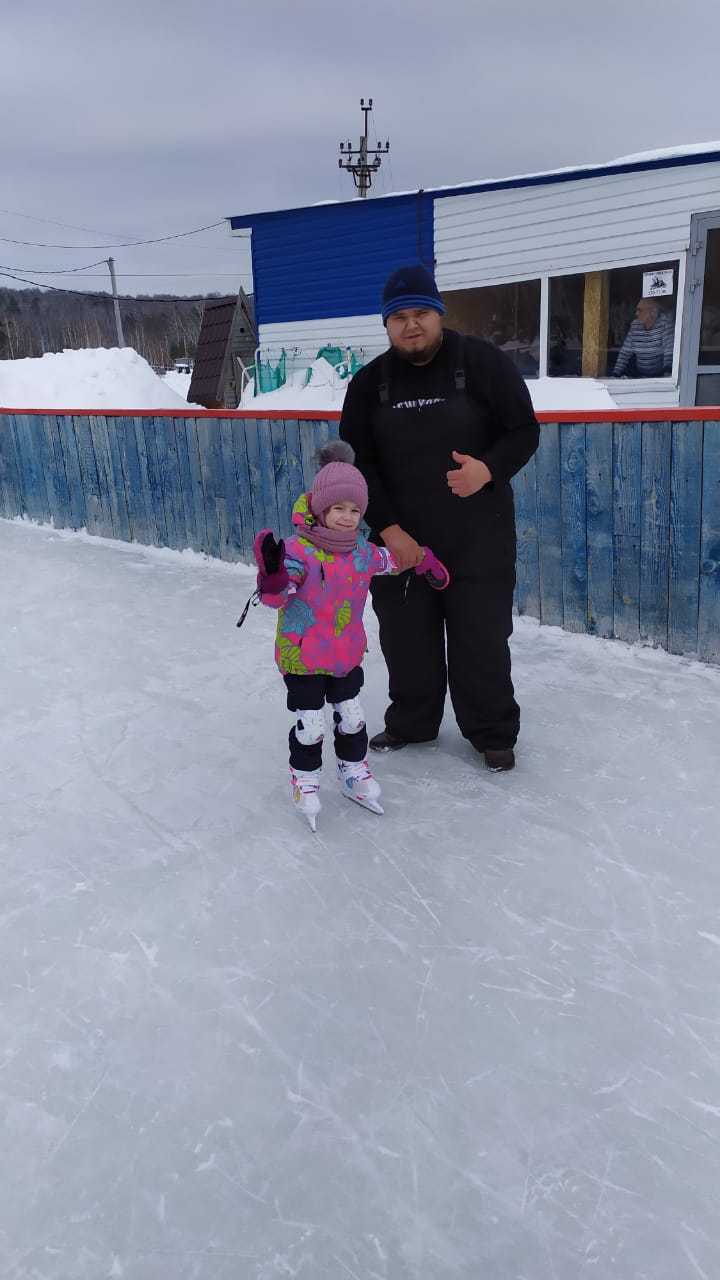 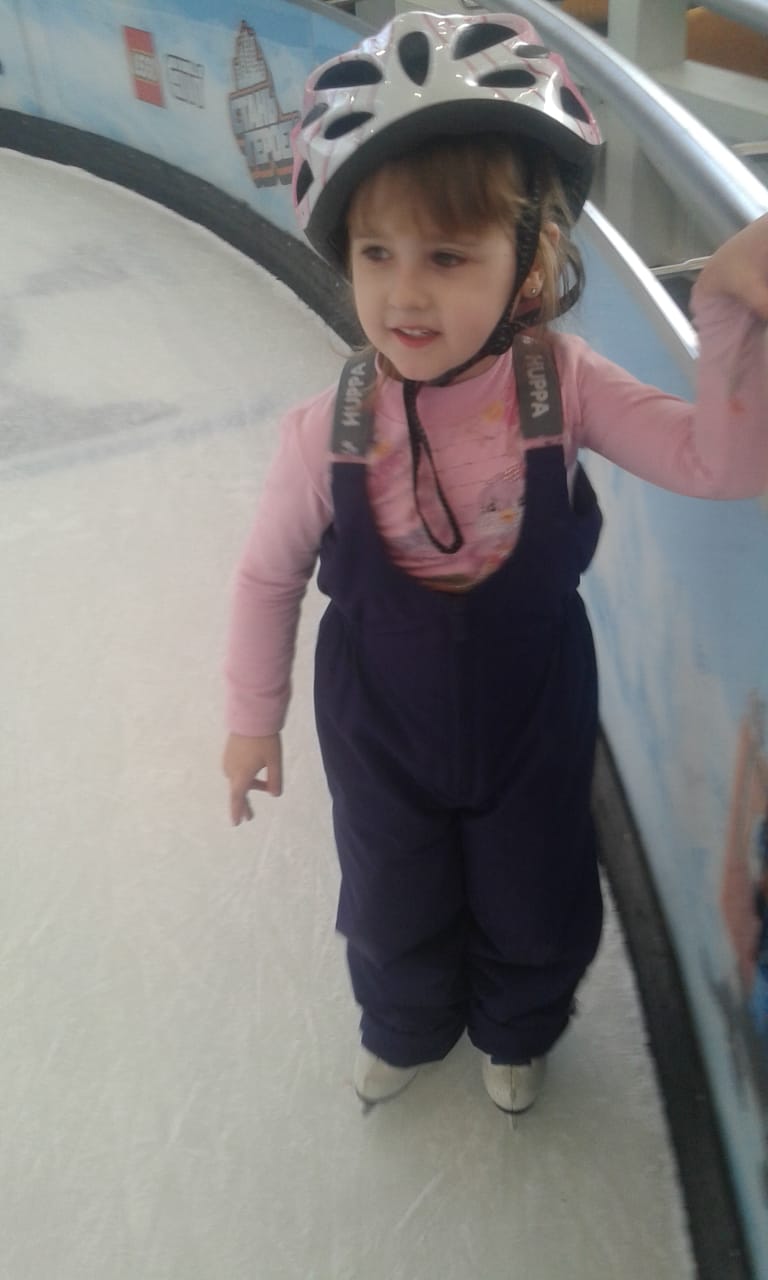 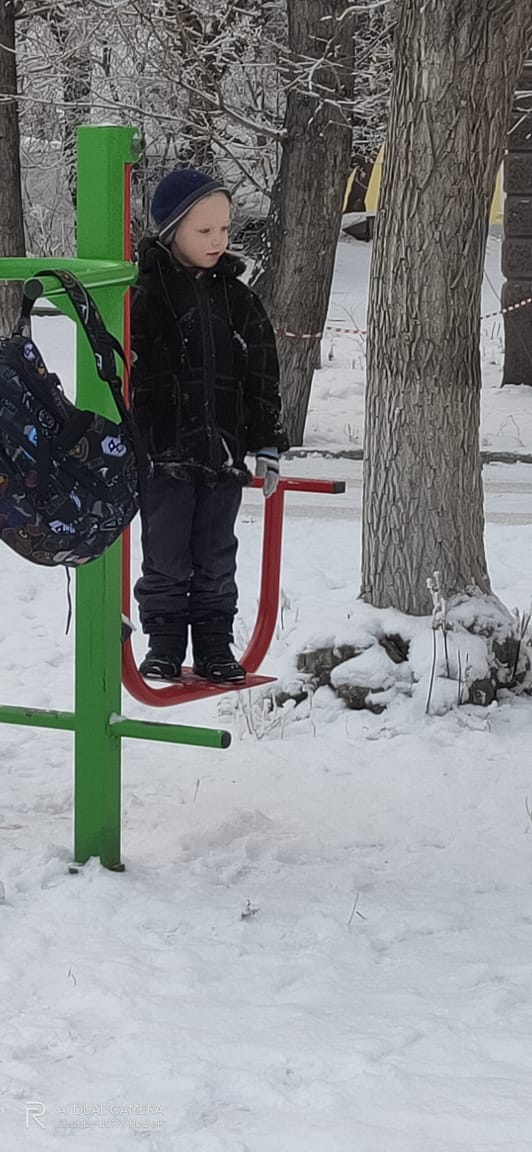 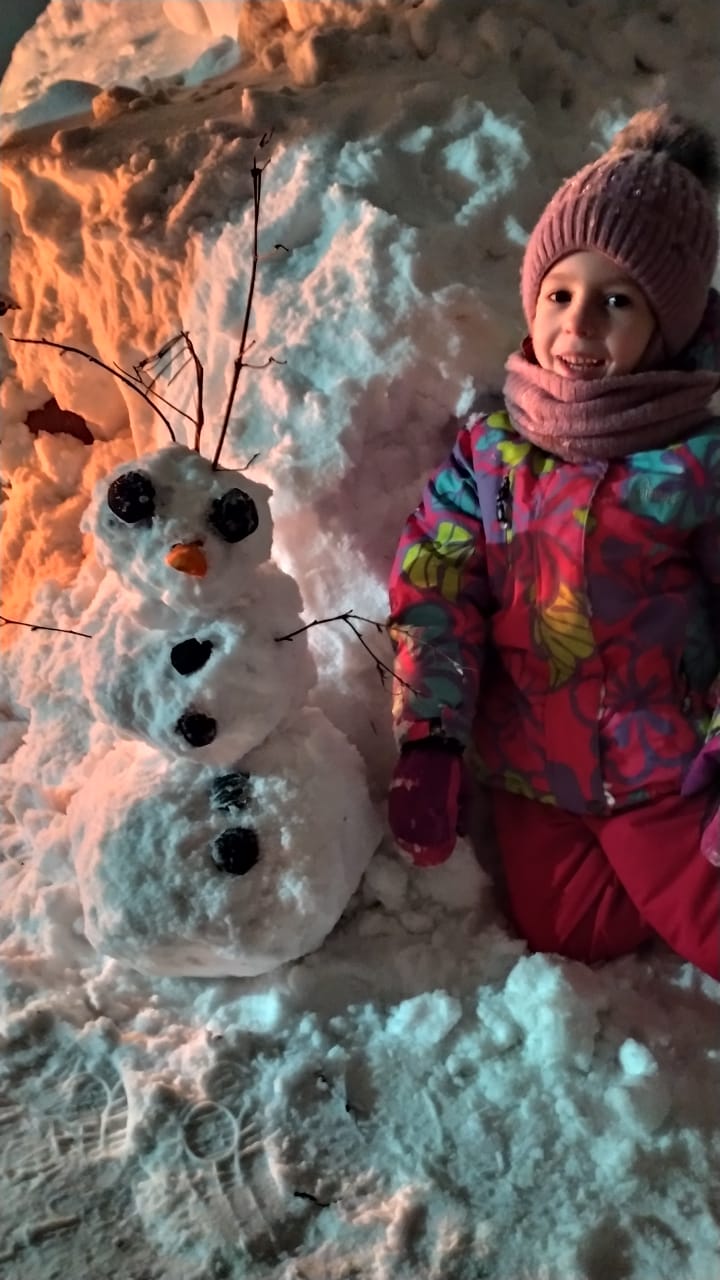 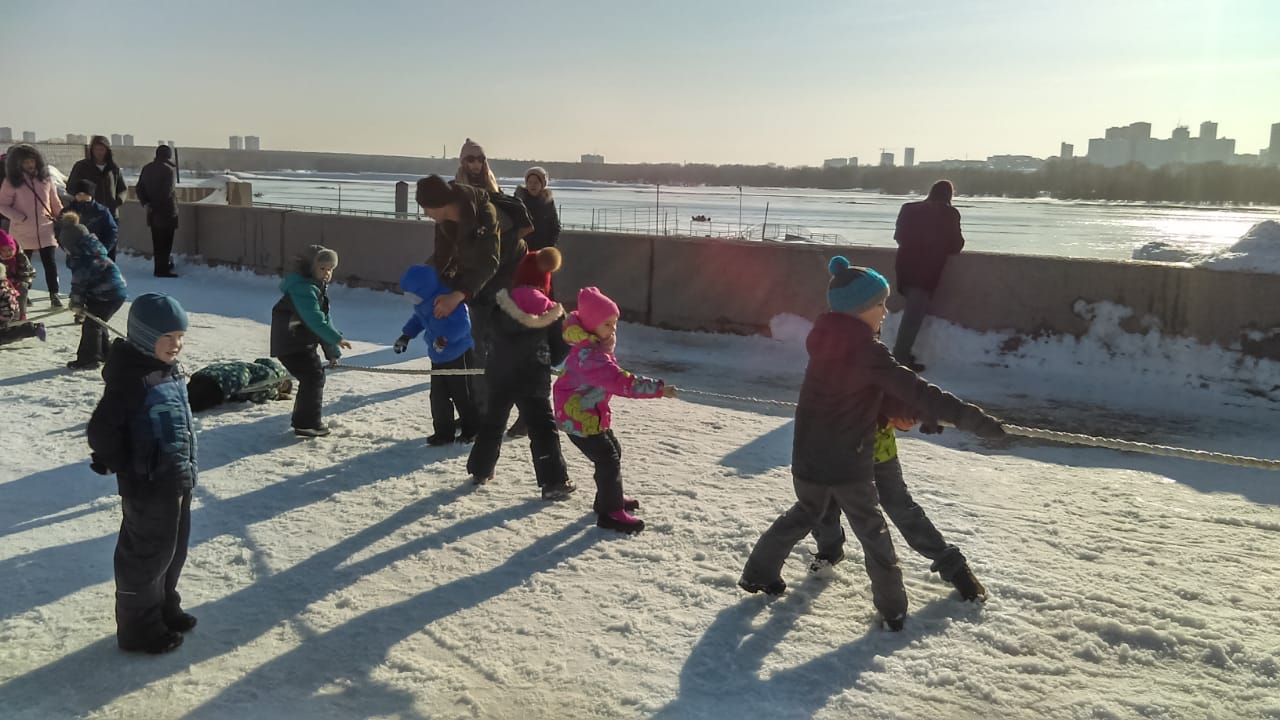 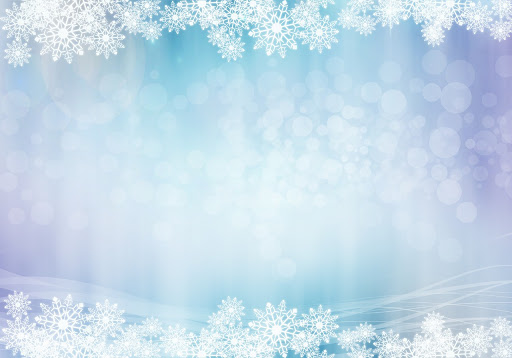 «Традиция нашей группы»
***
«Я достаю из широких штанин, щитки коленные и локтевые.
С ними позволить себе я могу на льду пируэты любые!
Если на улице светлым днём, вижу железо – светит морозным знаменем.
Его мне нельзя лизать языком, иначе прилипну я намертво.
На горке веду себя аккуратно, соблюдая простейшие правила:
На верх захожу по ступеням, а не по накатанному.
Чтоб переломы балом не правили!»

***
«Жил да был на свете мальчик, он любил гулять зимой.
Выпал снег – лопату тащит и играет с детворой.
То в кого-то снегом кинет, то макнёт лицом в сугроб.
Снег за шиворот засунет и лопатой треснет в лоб.
Но такие игры плохо! Мы не будем в них играть!
Снег за шиворот приводит на больничную кровать.
И лопатой не дерёмся – ею снег копаем мы!
Очень весело живётся – если все вокруг дружны!»
                                                                                                                                      Аксёнова Анастасия Евгеньевна
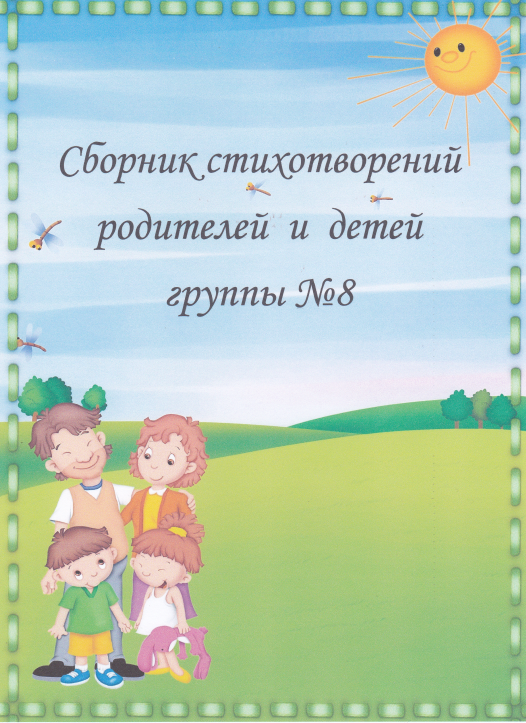 ***
«Маленький мальчик пошёл на каток,
Но не нашёл для защиты щиток.
Рады врачи перелому для вида, 
Что хоть кого-то везут без ковида»
                                                                                                                                               Александров Сергей Александрович
***
«Маленький мальчик ковид подхватил,
К бабушке в гости без маски ходил,
Выгоды он получил сразу две,
Антитела и квартиру в Москве!
Шишкина Ольга Владимировна
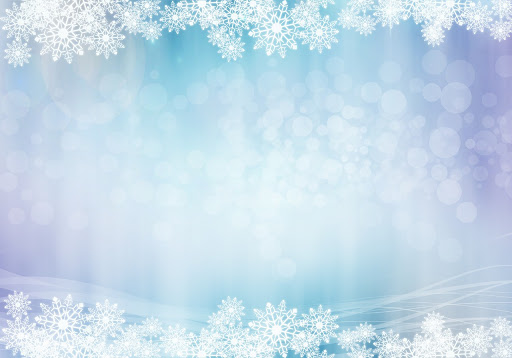 ОЖИДАЕМЫЕ РЕЗУЛЬТАТЫ
При условии реализации данного проекта мы рассчитываем получить следующие результаты:

Для детей:
- приобщение детей к правилам безопасного поведения во время прогулок, игр на свежем воздухе;
 развитие способности у детей к предвидению возможной опасности;
 развитие умения обращаться за помощью к взрослым;
 воспитание самостоятельности, инициативности, активности;
 способность воспринимать прекрасное в окружающей действительности;
 ответственное отношение к общественно-значимым заданиям;
 самореализация.

Для педагогов:
 повышение профессионализма;
 внедрение новых методов в работе с детьми и родителями;
 личностный и профессиональный рост;
 самореализация.

Для родителей:
 повышение уровня личностного сознания;
 укрепление взаимоотношений между детьми и родителями;
 повышение образовательного уровня родителей по данной проблеме;
 самореализация.
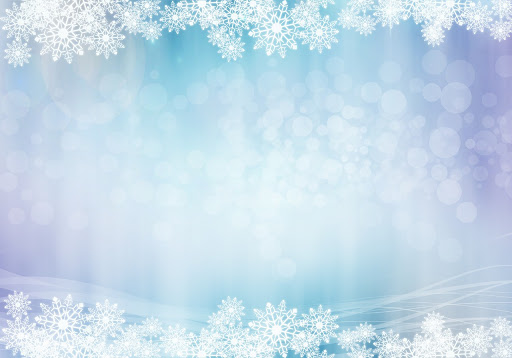 Благодарим за внимание!
Берегите себя и своих детей!  
Желаем  Вам, безопасного следующего года!